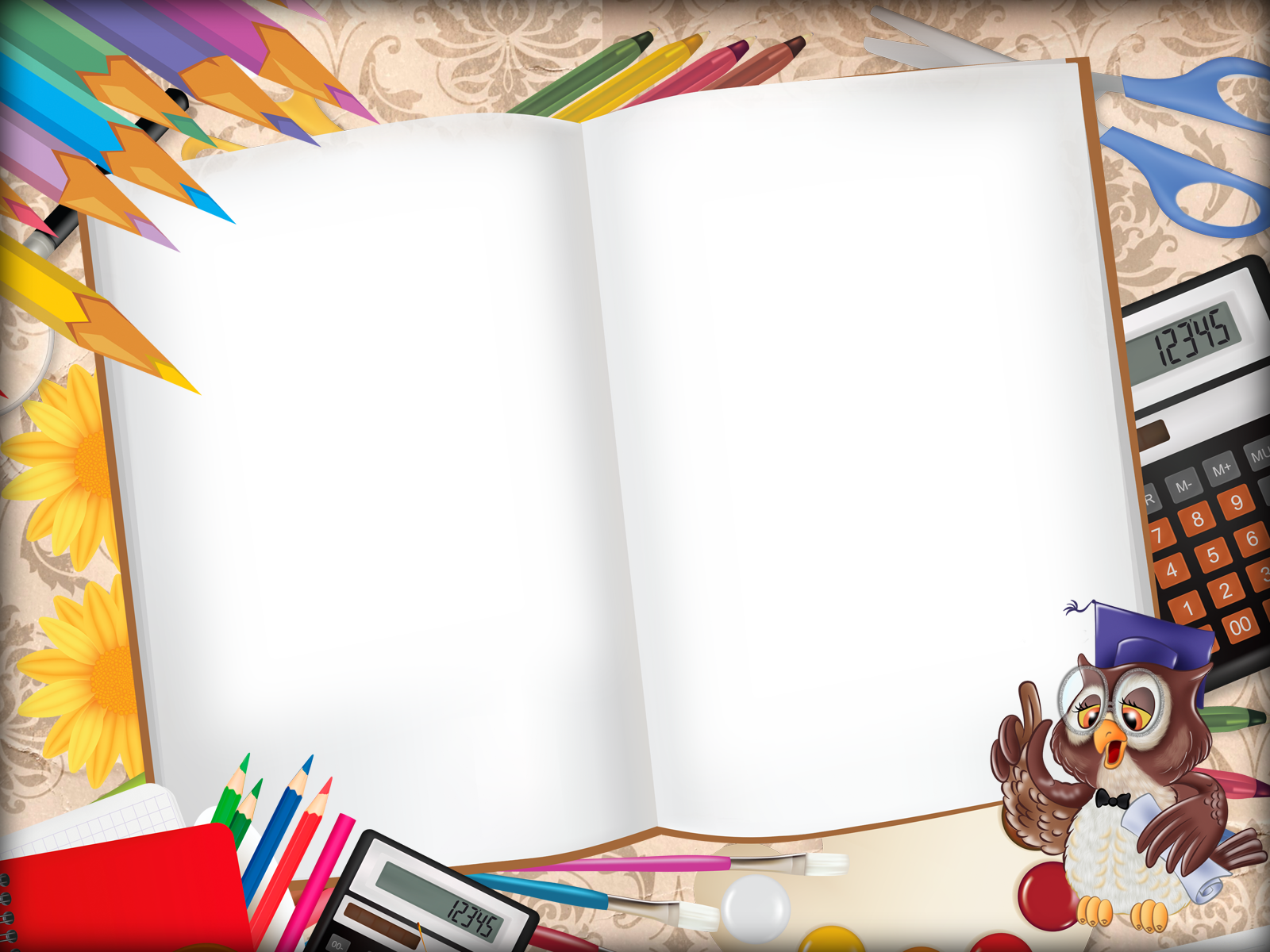 Урок русского языка 
и читательской грамотности во 2 классе
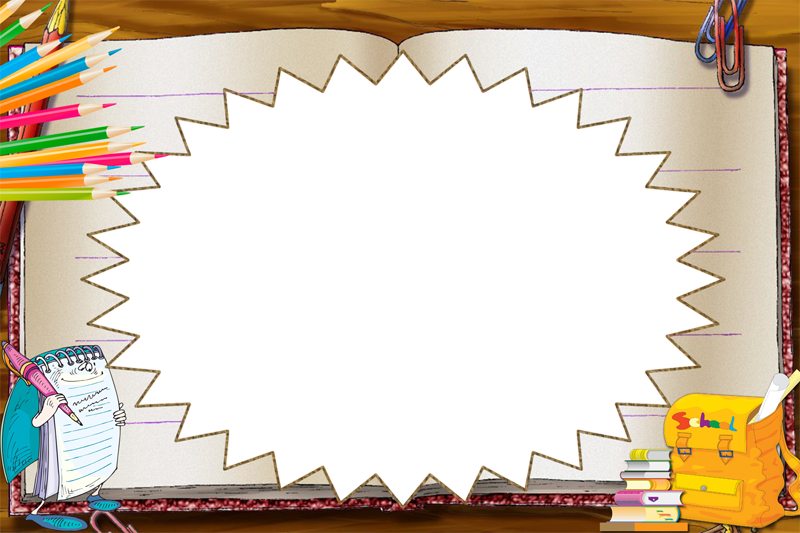 Тема: Б.Заходер 
«Птичья школа».
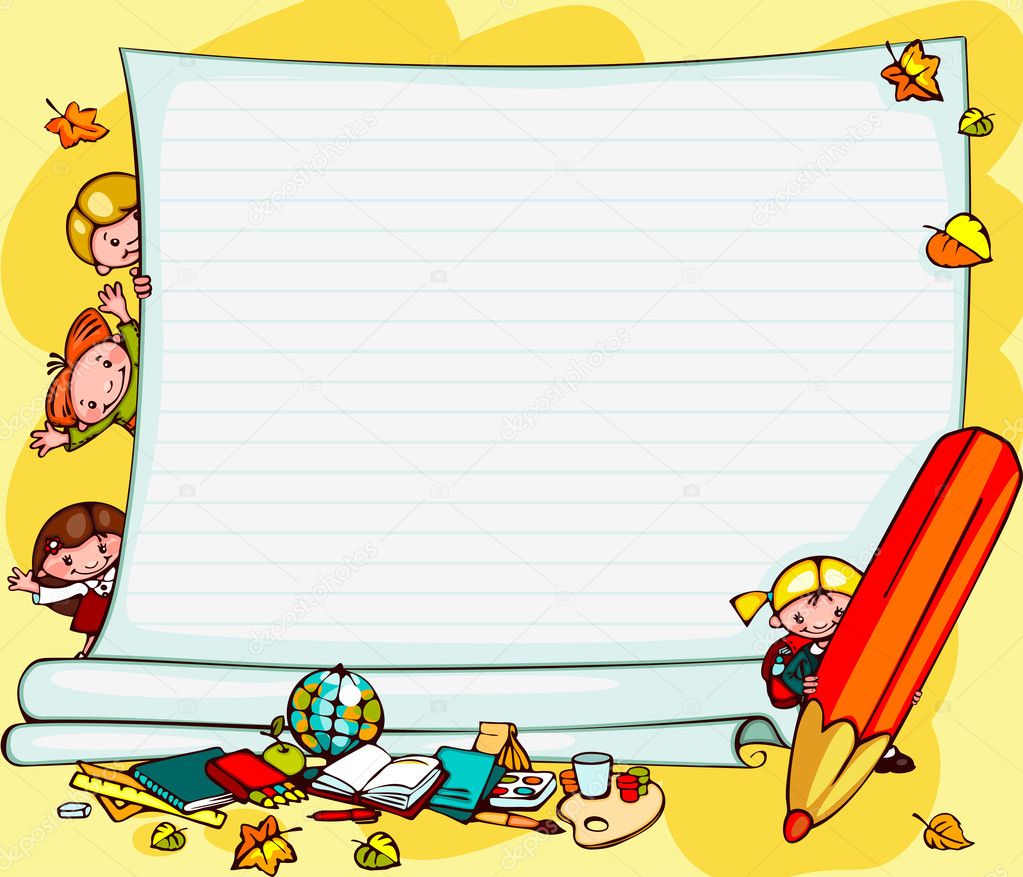 Проверка домашнего задания
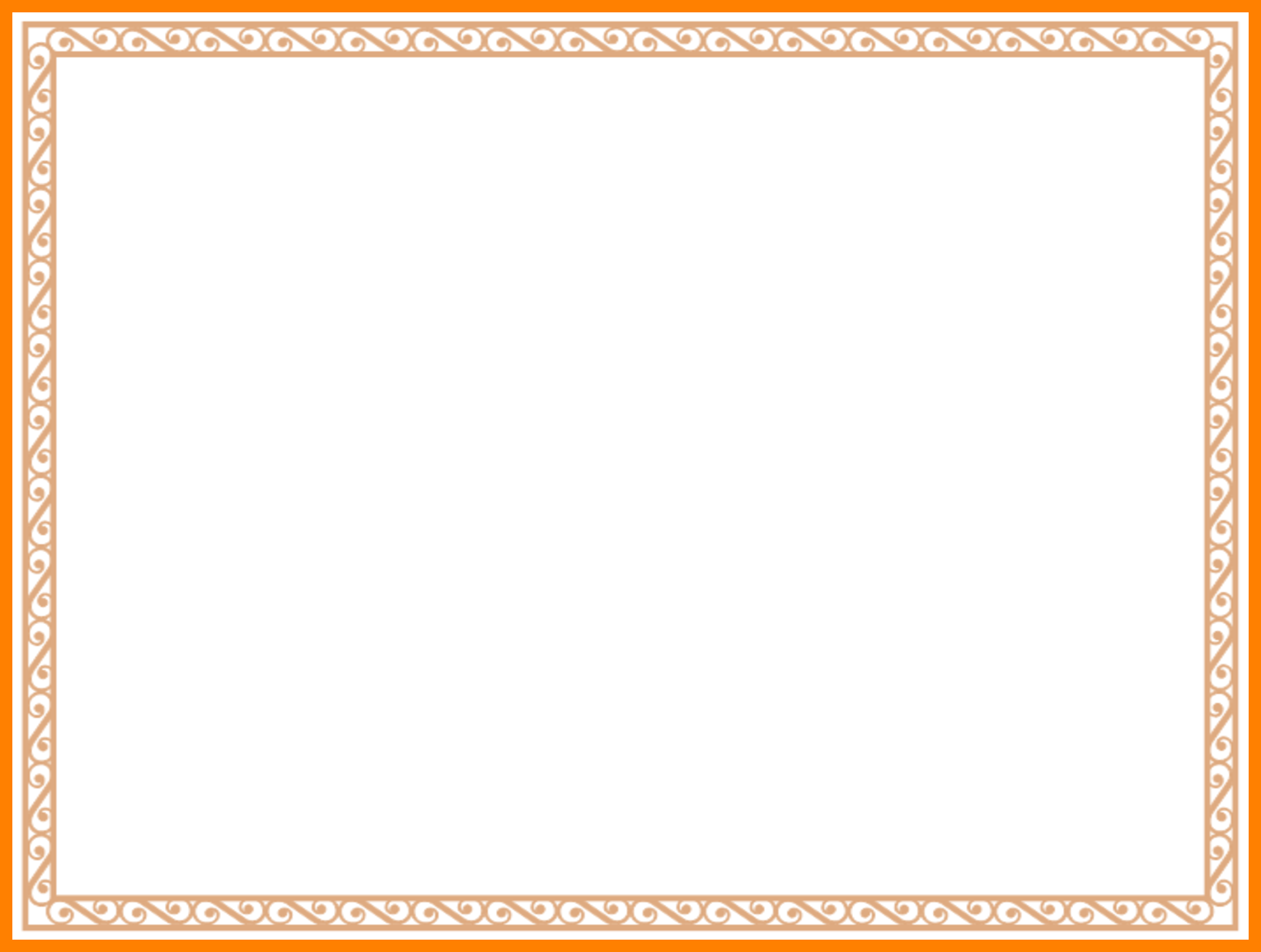 ДОМАШНЯЯ РАБОТА
Упражнение 78. 

Спишите, раскрывая скобки. Выделите приставки и подчеркните предлоги.  
 
(У)пал (в)воду, (у)кусила собака, (в)бежал (в)класс, (вы)шел (на)прогулку, (с)пустился (к)реке, (об)жарил (на)сковороде, (по)ставил (в)гараж, (вы)тащил (из)воды
Упал в воду, укусила собака, вбежал в класс, вышел на прогулку, спустился к реке, обжарил на сковороде, поставил в гараж, вытащил из воды.
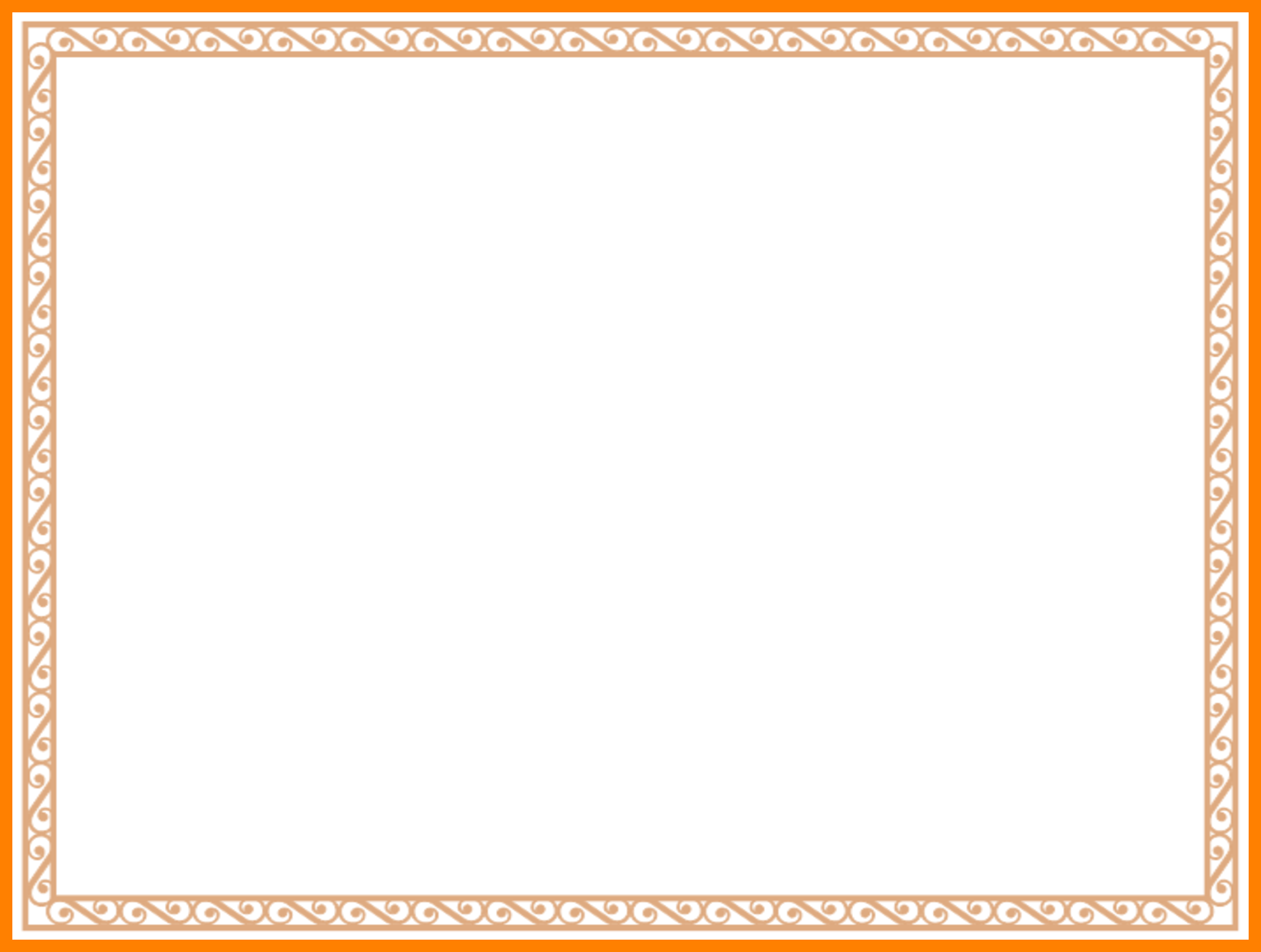 Тема: Б.Заходер 
«Птичья школа».
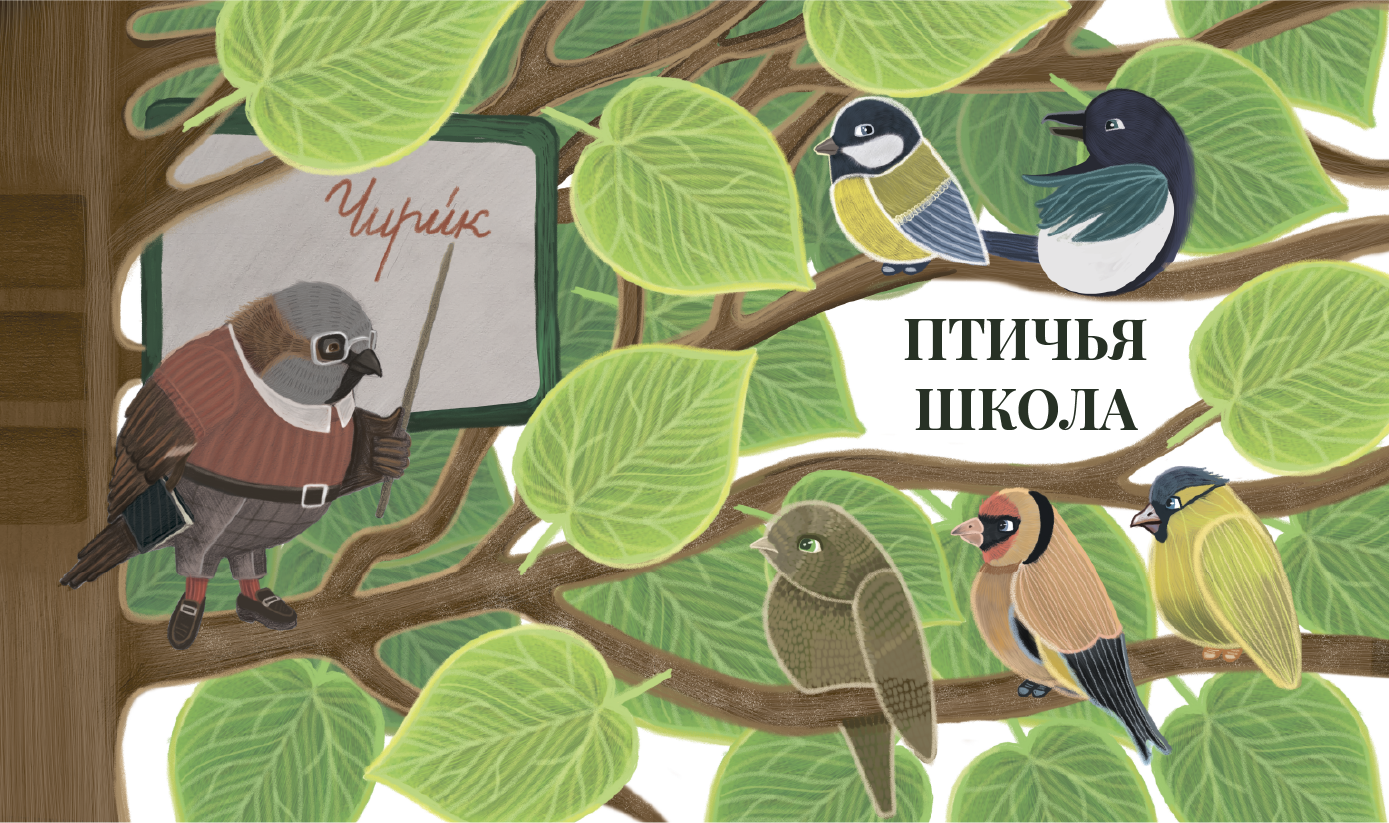 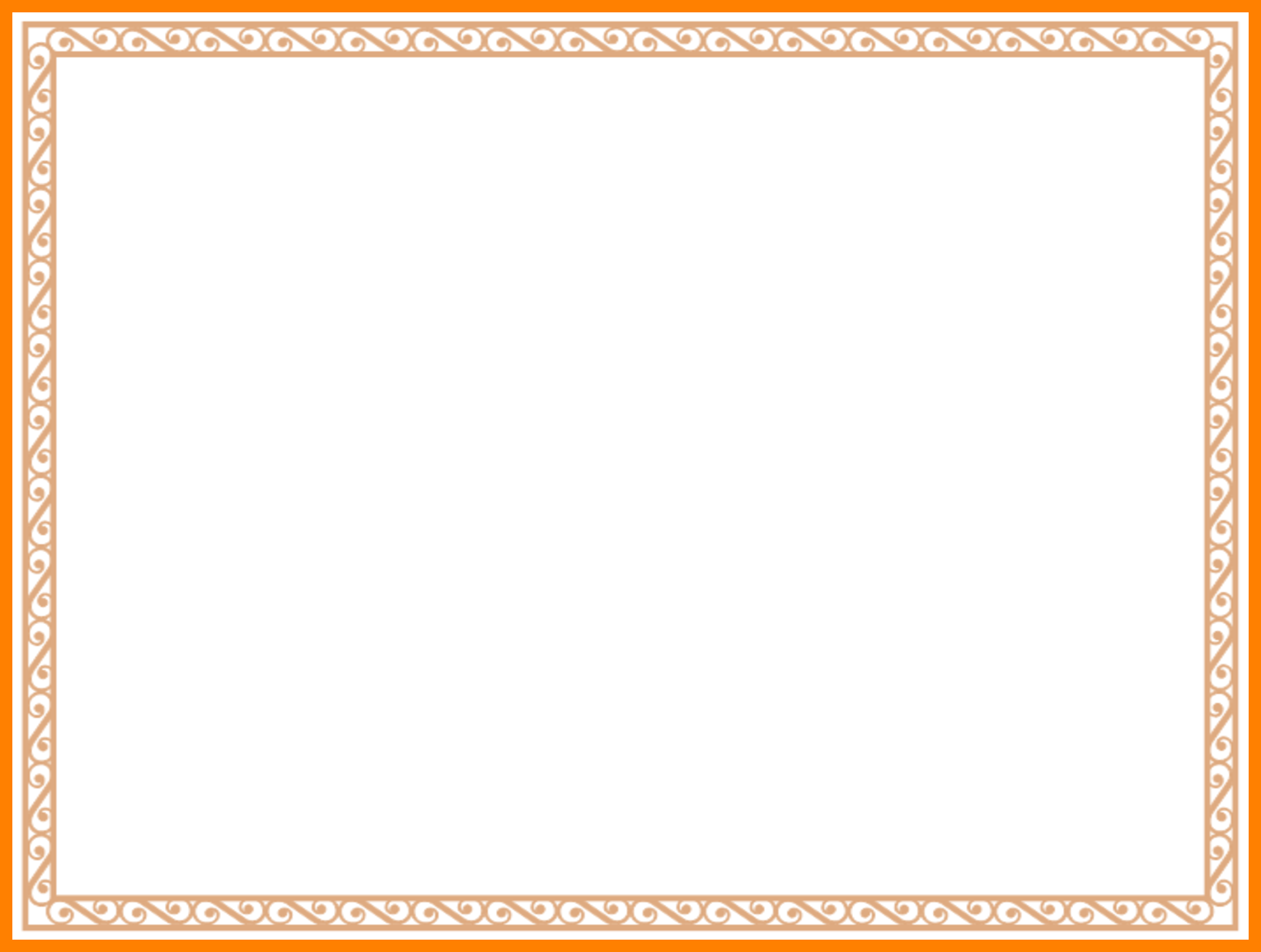 Отгадайте  Загадку
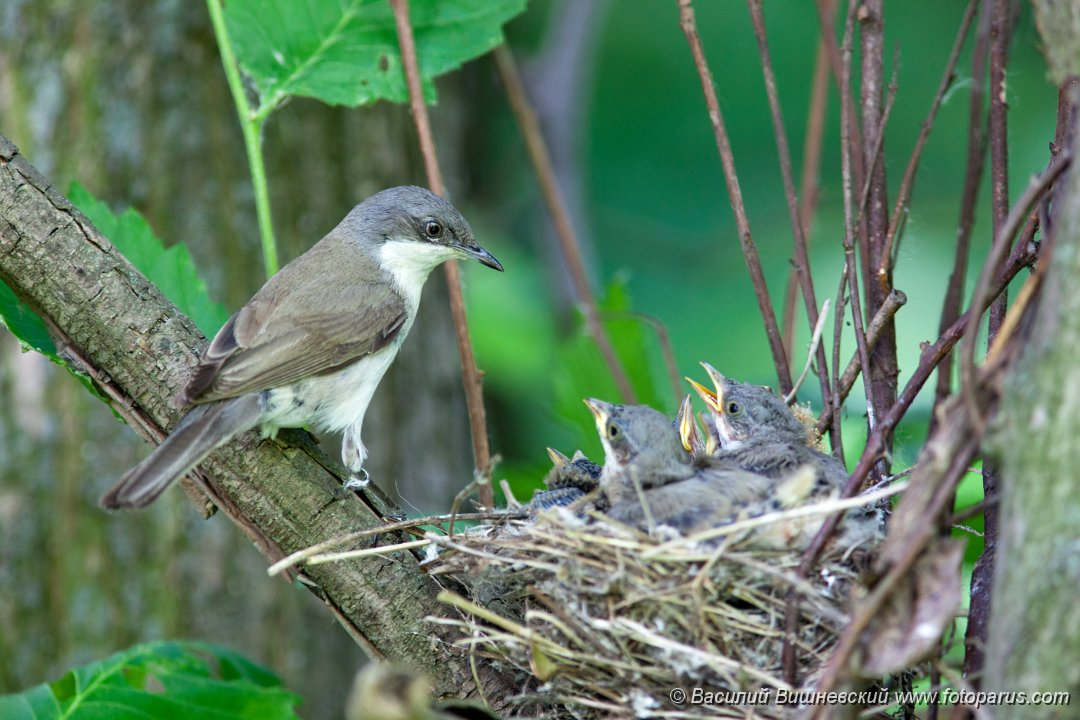 Снится ночью пауку
Чудо—юдо на суку:
Длинный клюв
И два крыла...
Прилетит — плохи дела!
А кого паук боится?
Угадали? Это...
птица
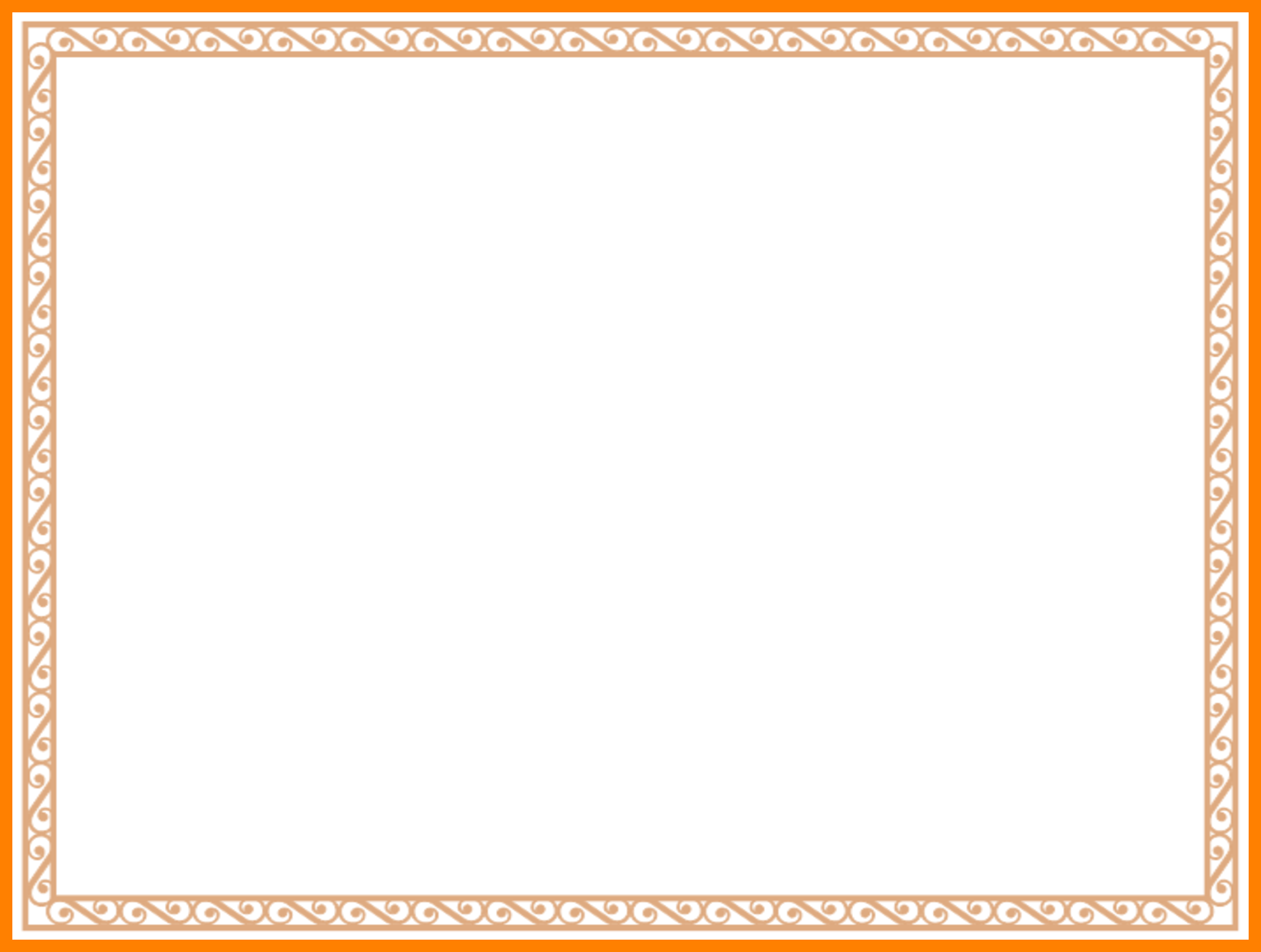 Борис Владимирович Заходер(1918-2000)
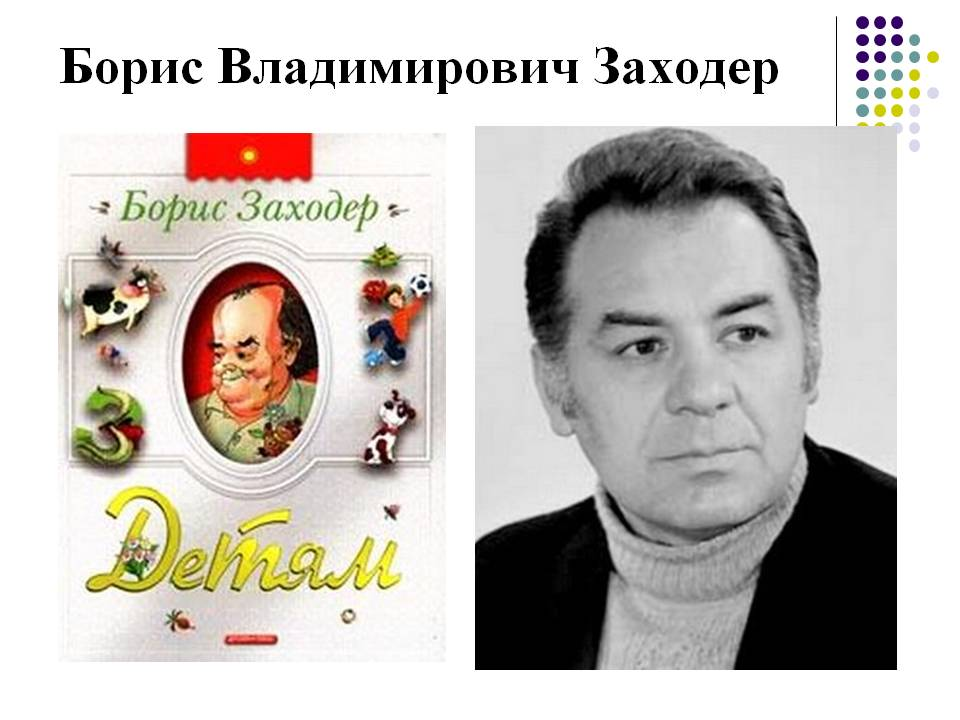 Русский  писатель, переводчик.
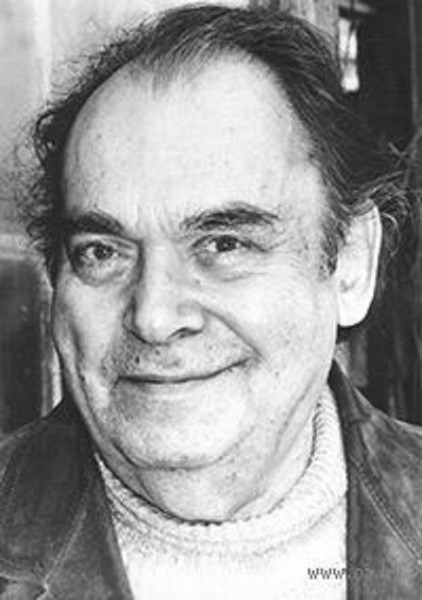 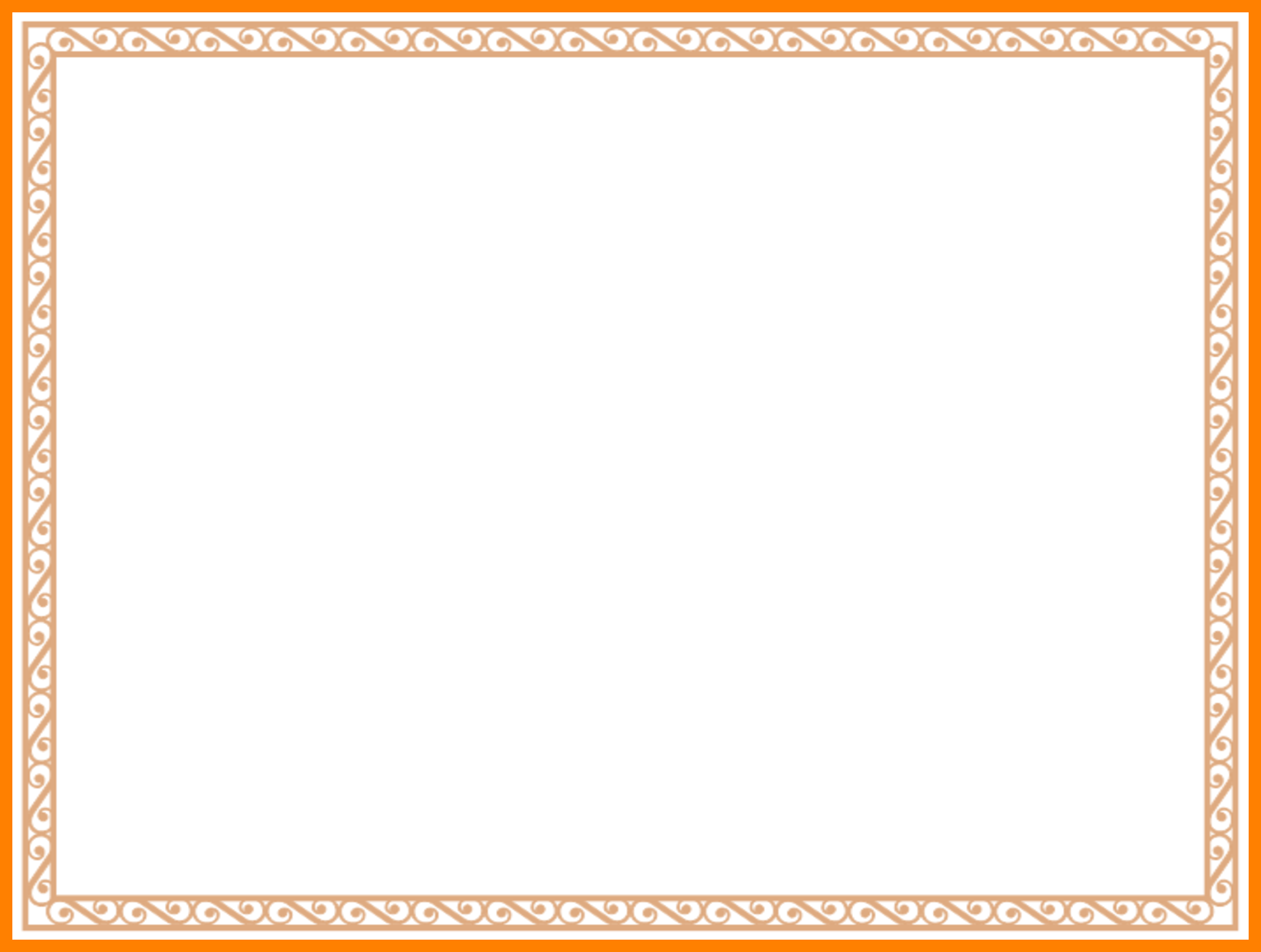 Заходер Борис Владимирович родился 9 сентября 1918 года в Молдавии. Однако семья Заходера в Молдавии прожила недолго: сначала перебралась в Одессу, а затем переехала в Москву.
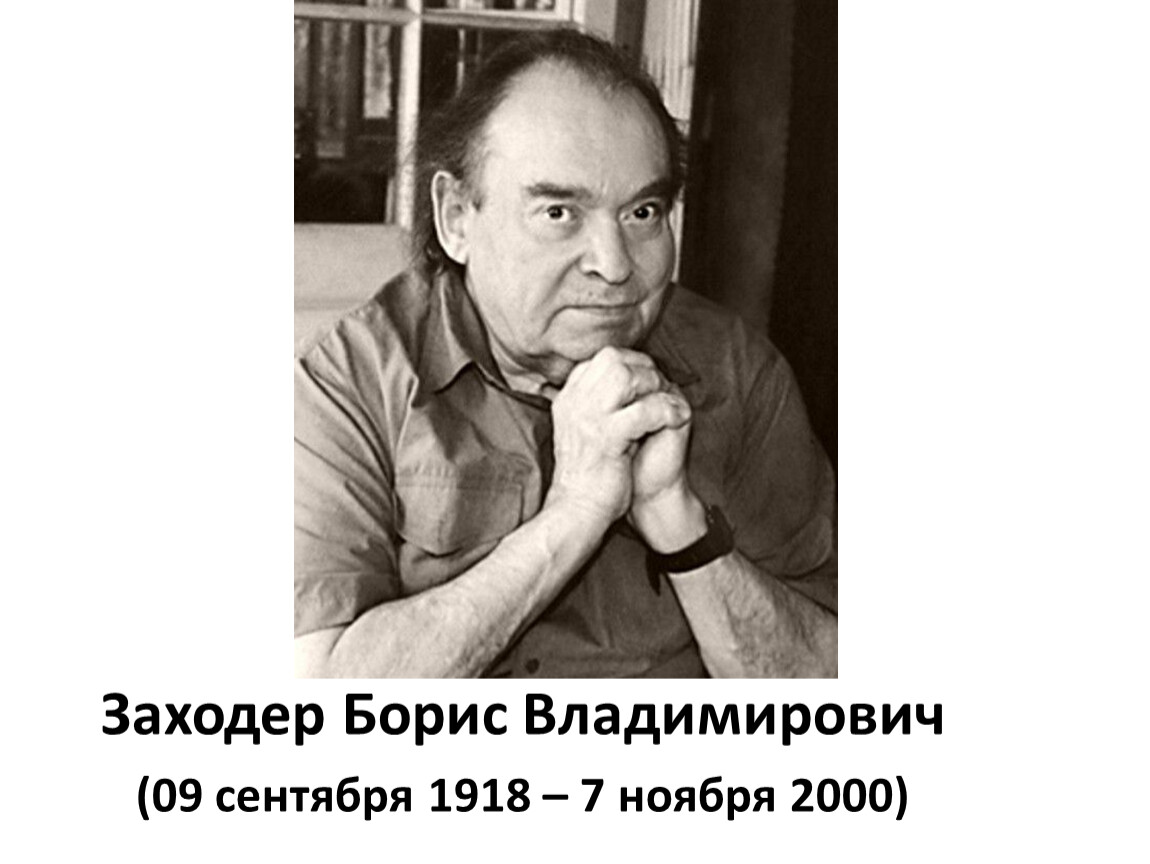 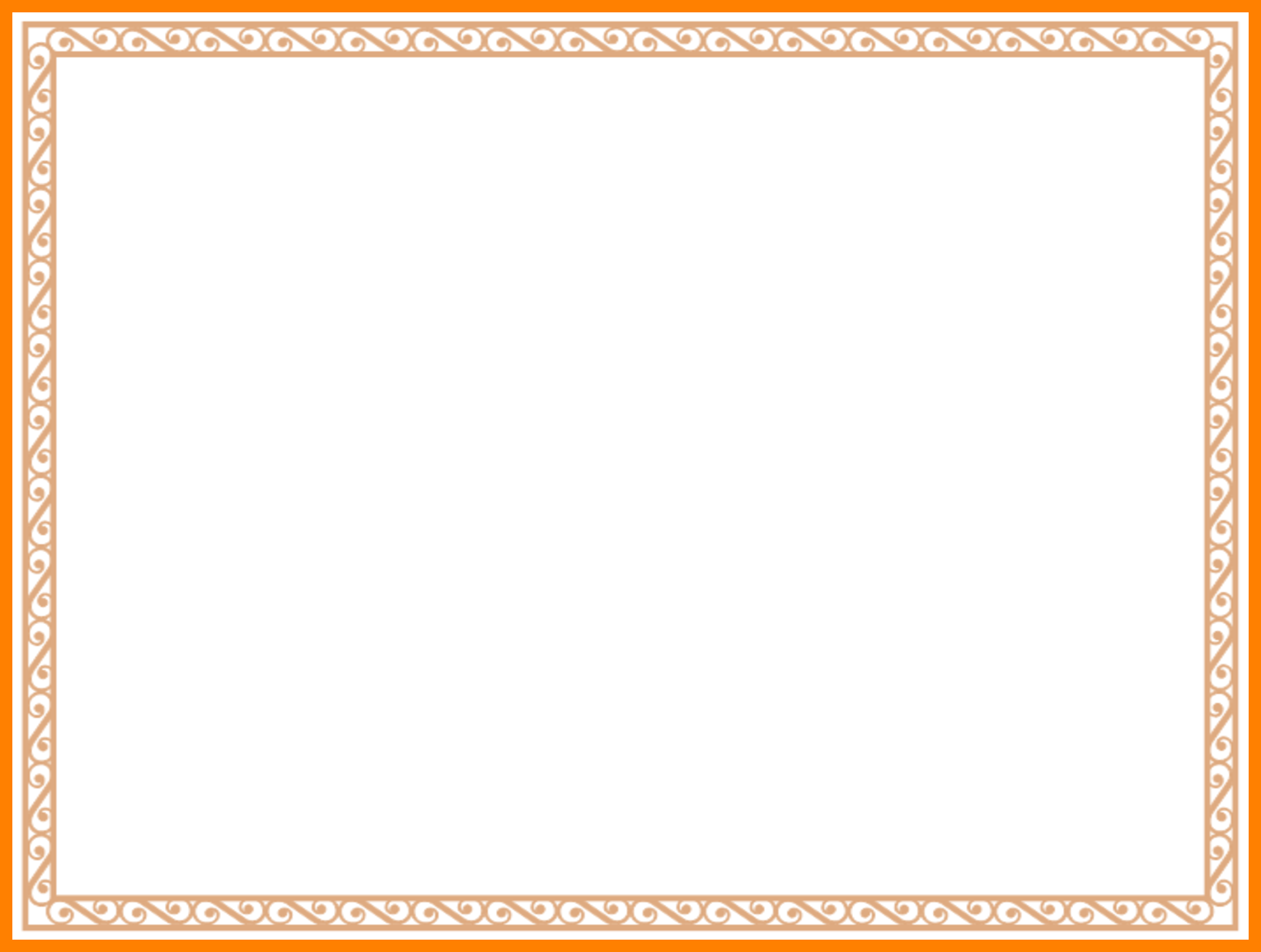 В 1935 году Борис Заходер закончил школу, пошел работать на завод учеником токаря, позже поступил учиться в Московский авиационный институт, затем продолжал обучение на биологических факультетах в Московском и Казанском университетах, а в 1938–1947 гг. – в Литературном институте им. А.М. Горького.
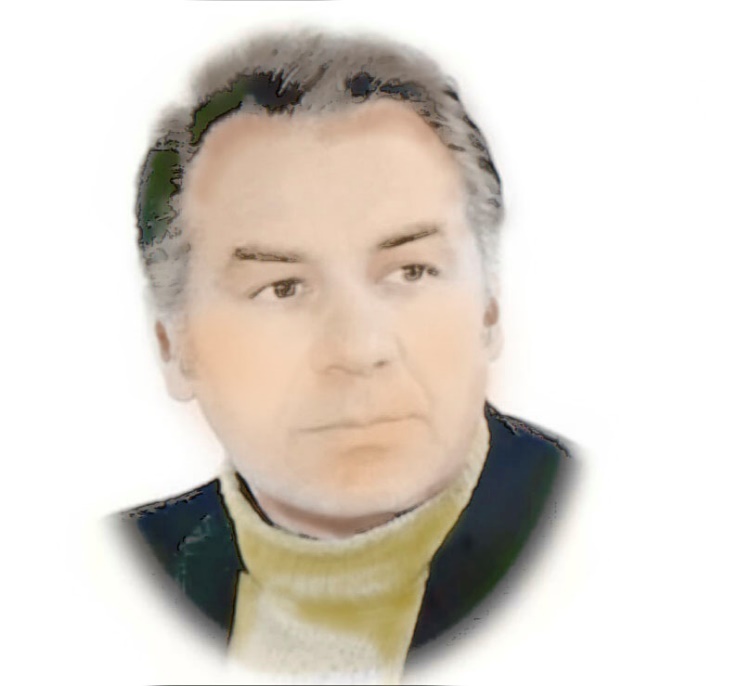 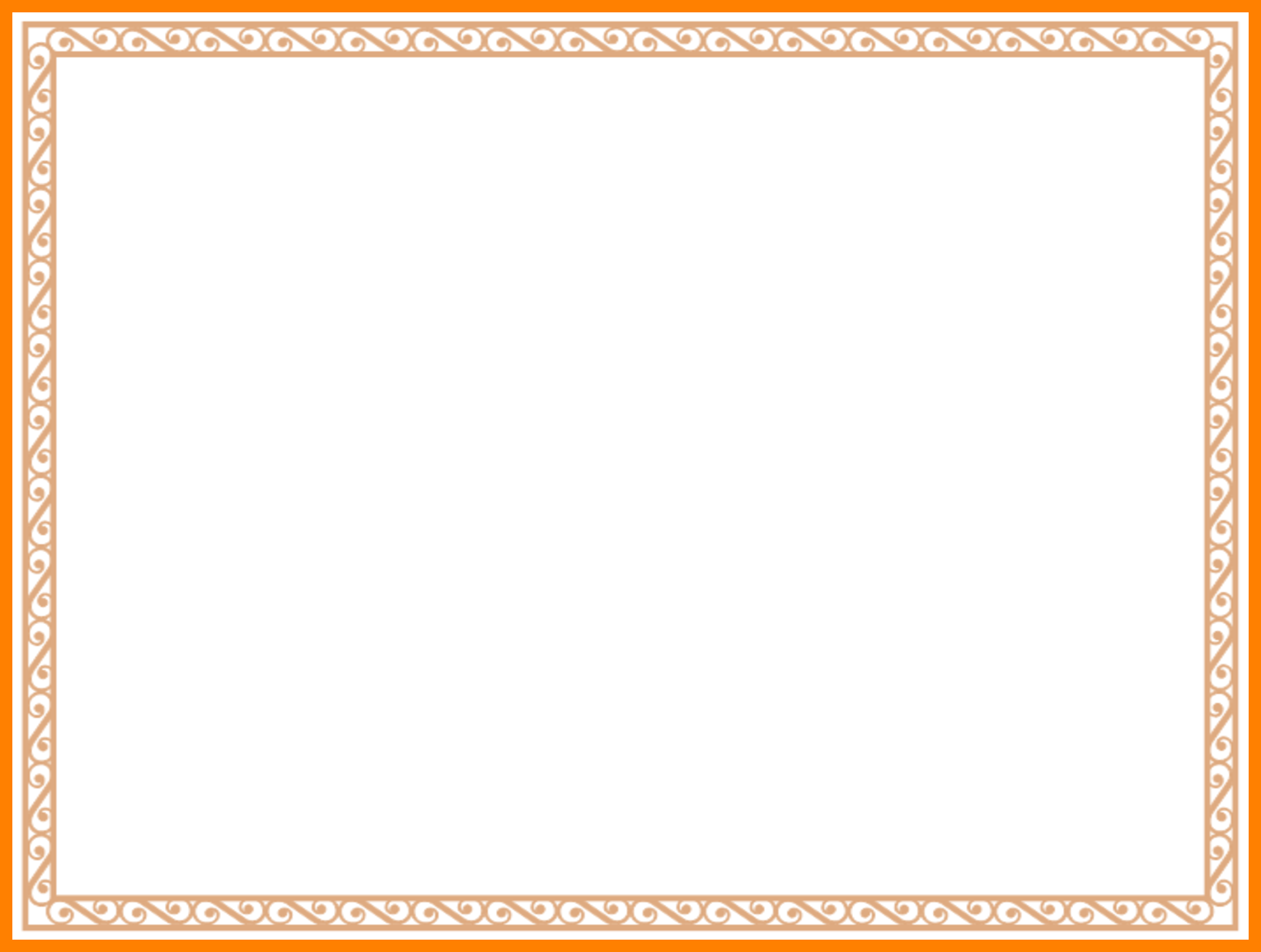 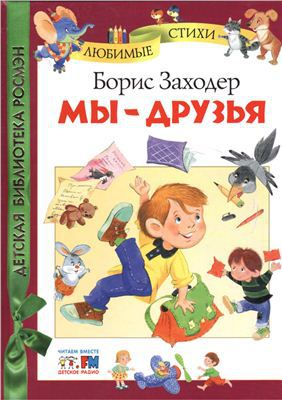 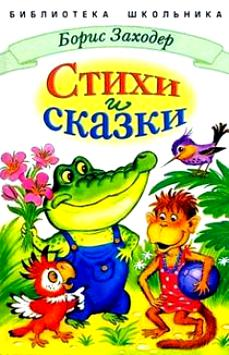 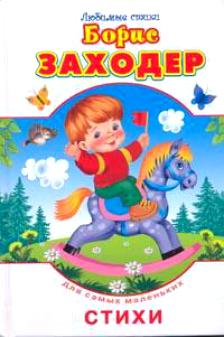 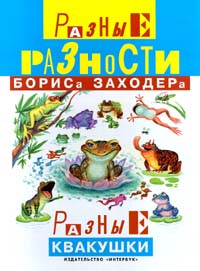 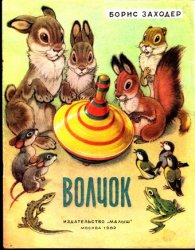 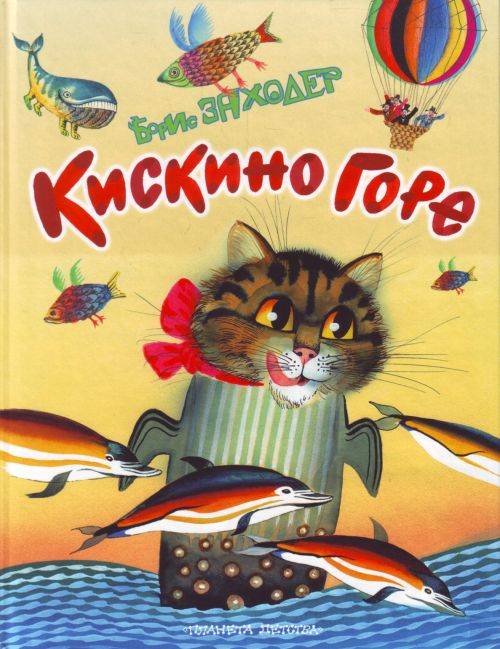 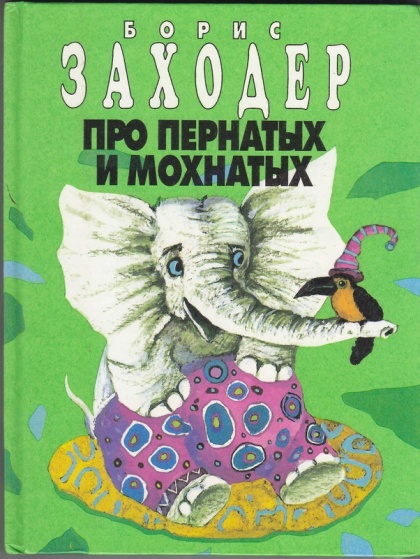 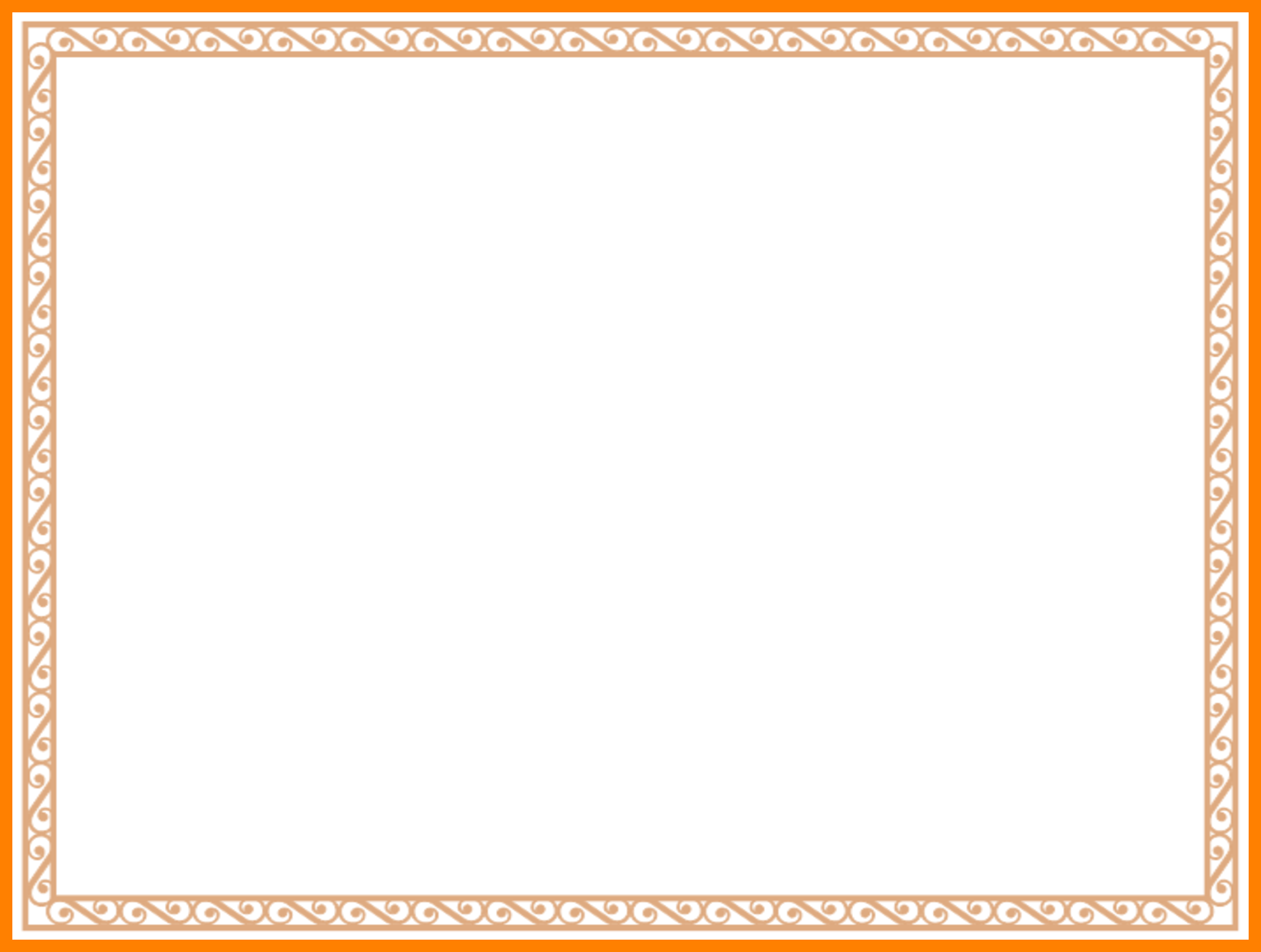 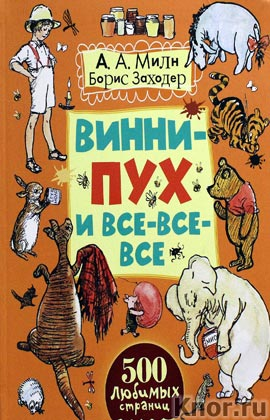 Большую известность Борису Владимировичу Заходеру принесли мастерски выполненные переводы известных зарубежных детских сказок: "Винни-Пух и все-все-все" "Мэри Поппинс", "Приключения Алисы в Стране Чудес"; сказок Карела Чапека, братьев Гримм "Бременские музыканты", и др.
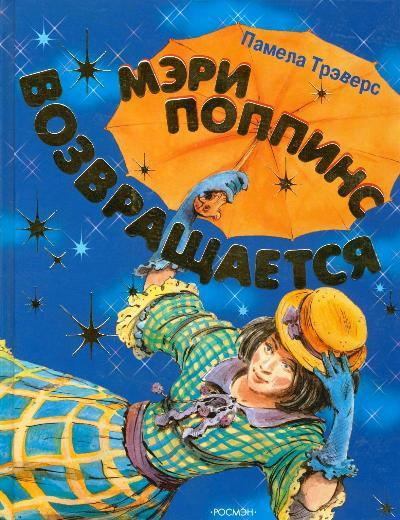 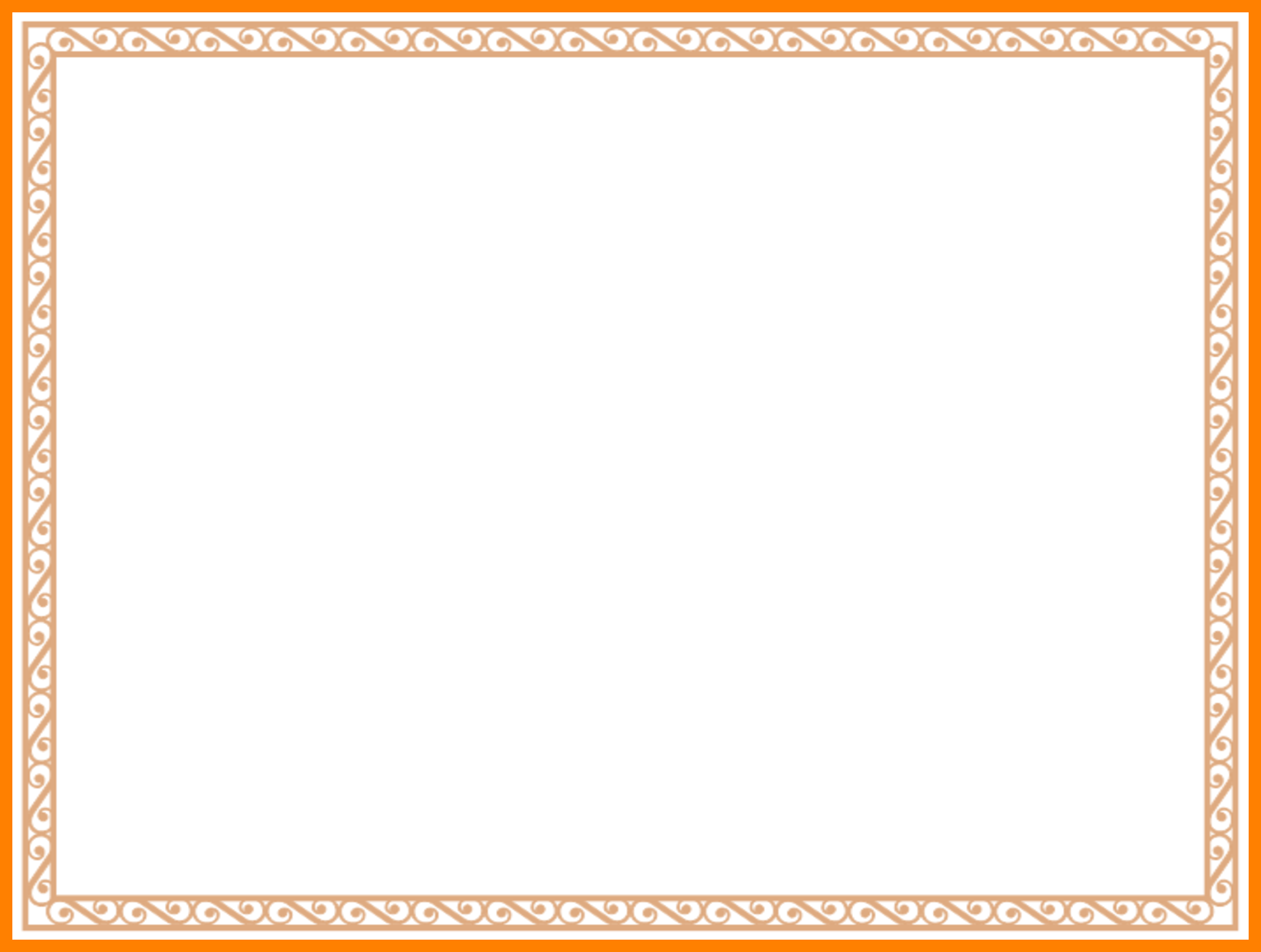 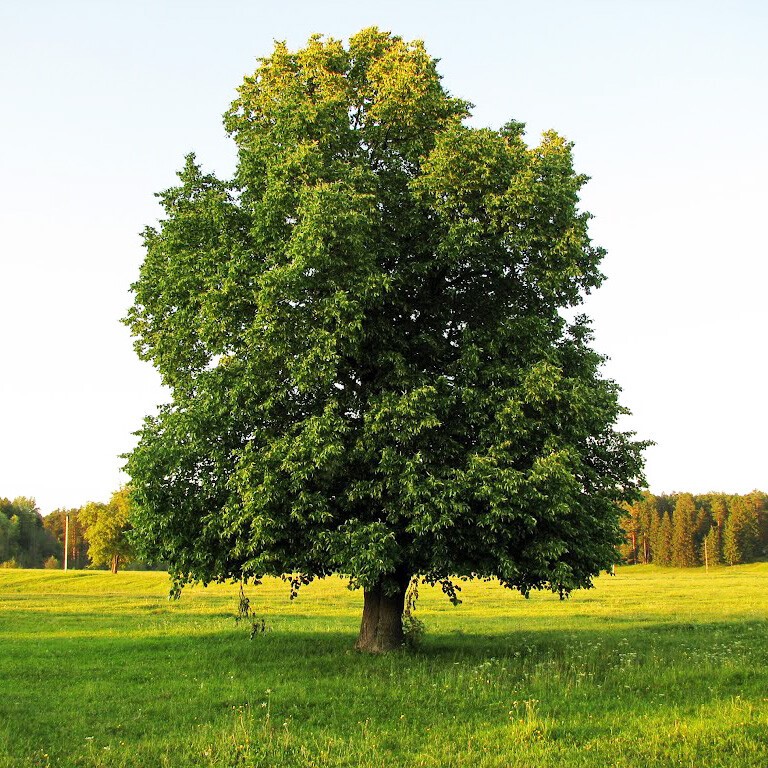 Липа – это лиственное дерево. Его можно встретить в скверах и парках. Крона у дерева пышная, ровно-растущая. Цвет листьев ярко зелёный.
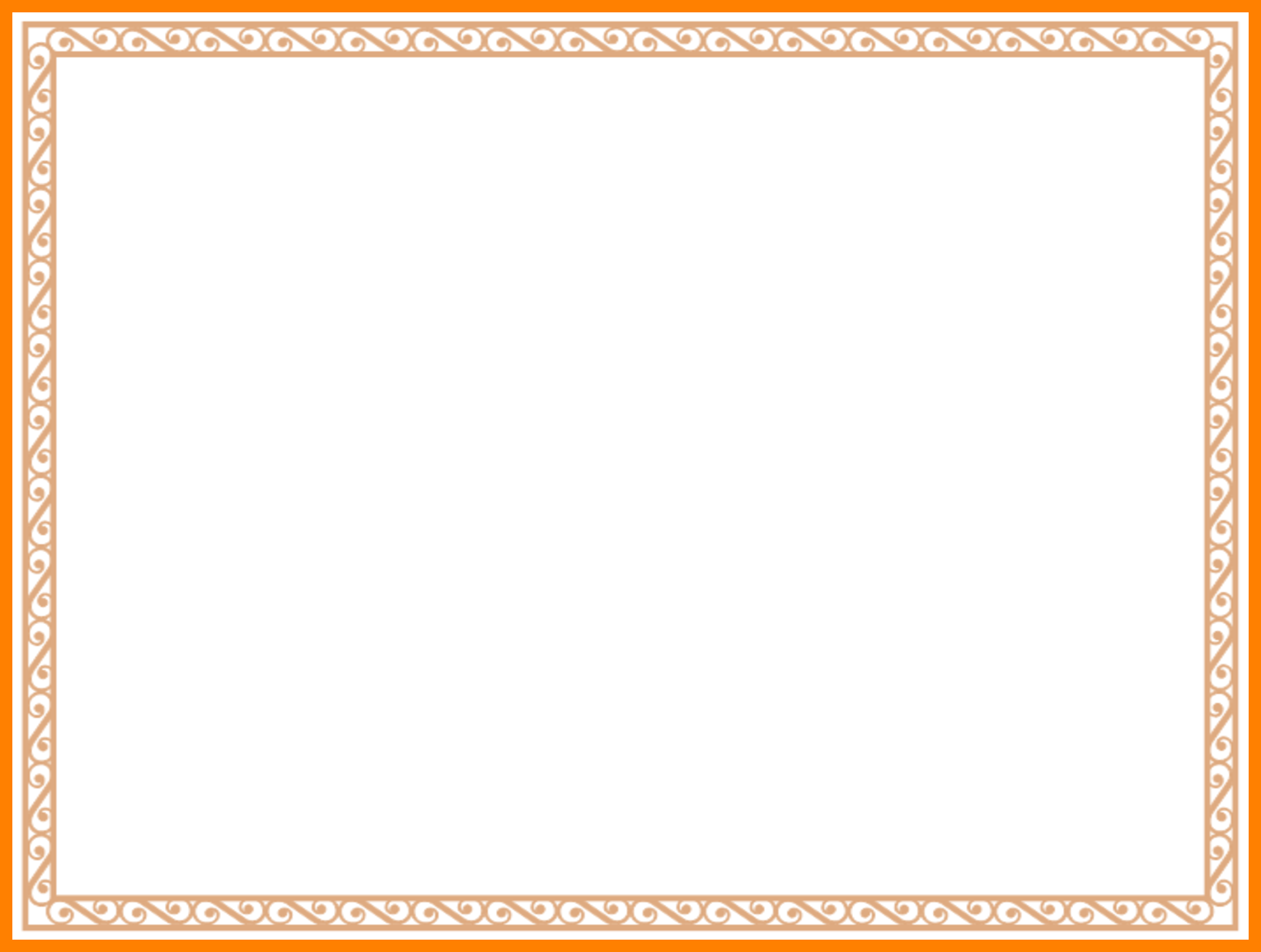 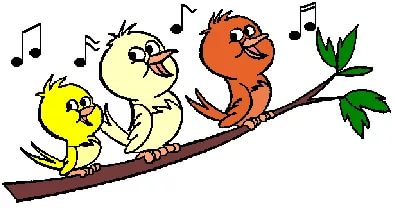 Щебетать – говорить быстро, без умолку.
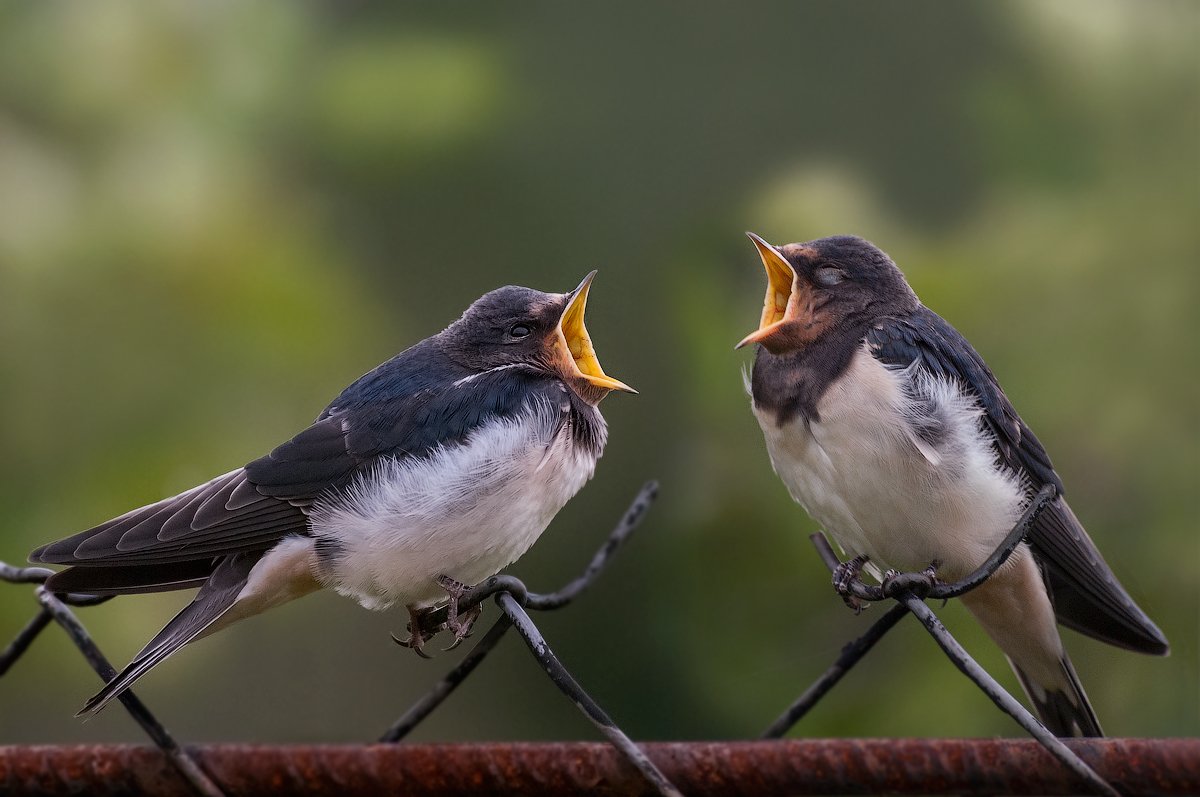 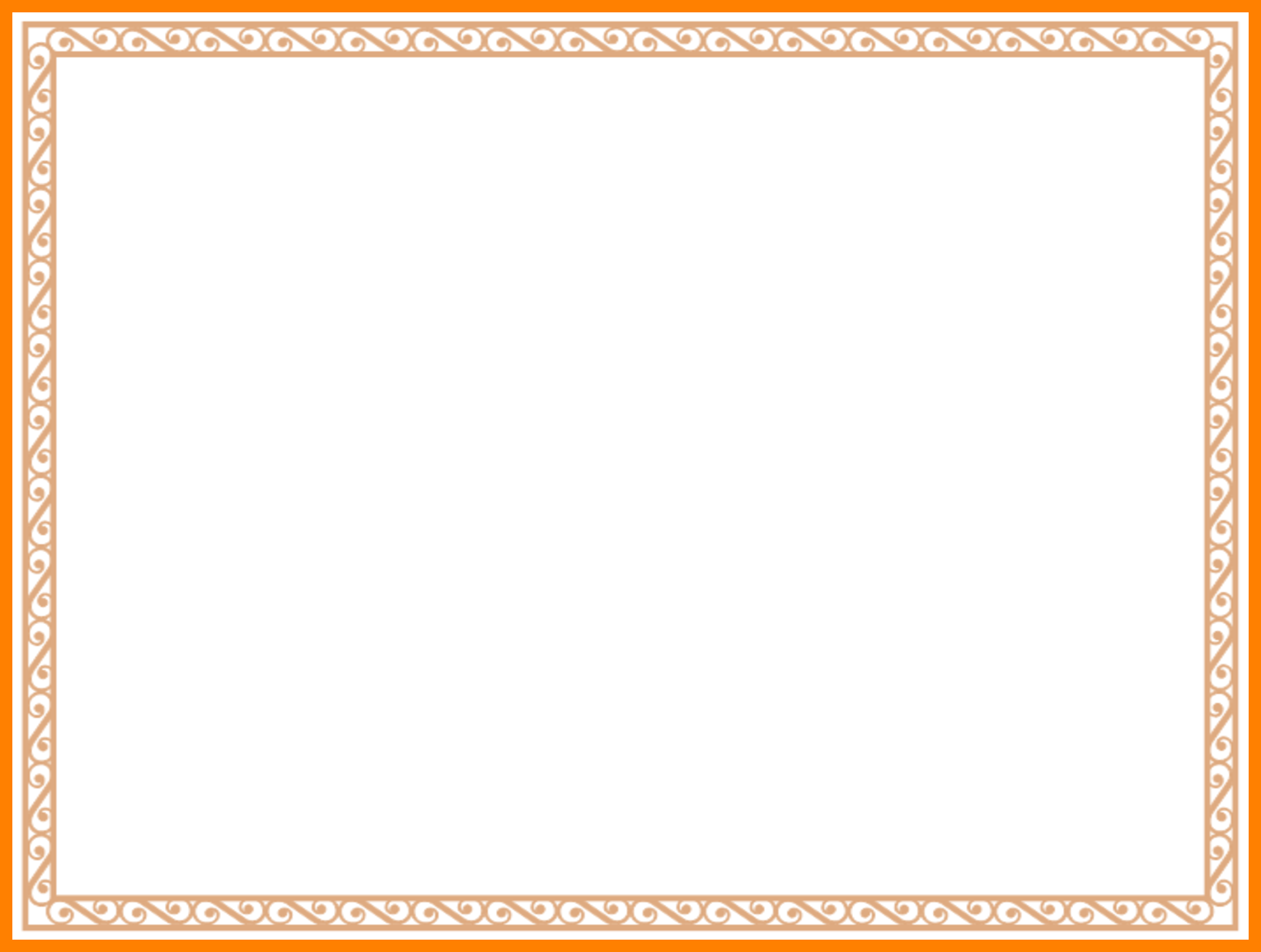 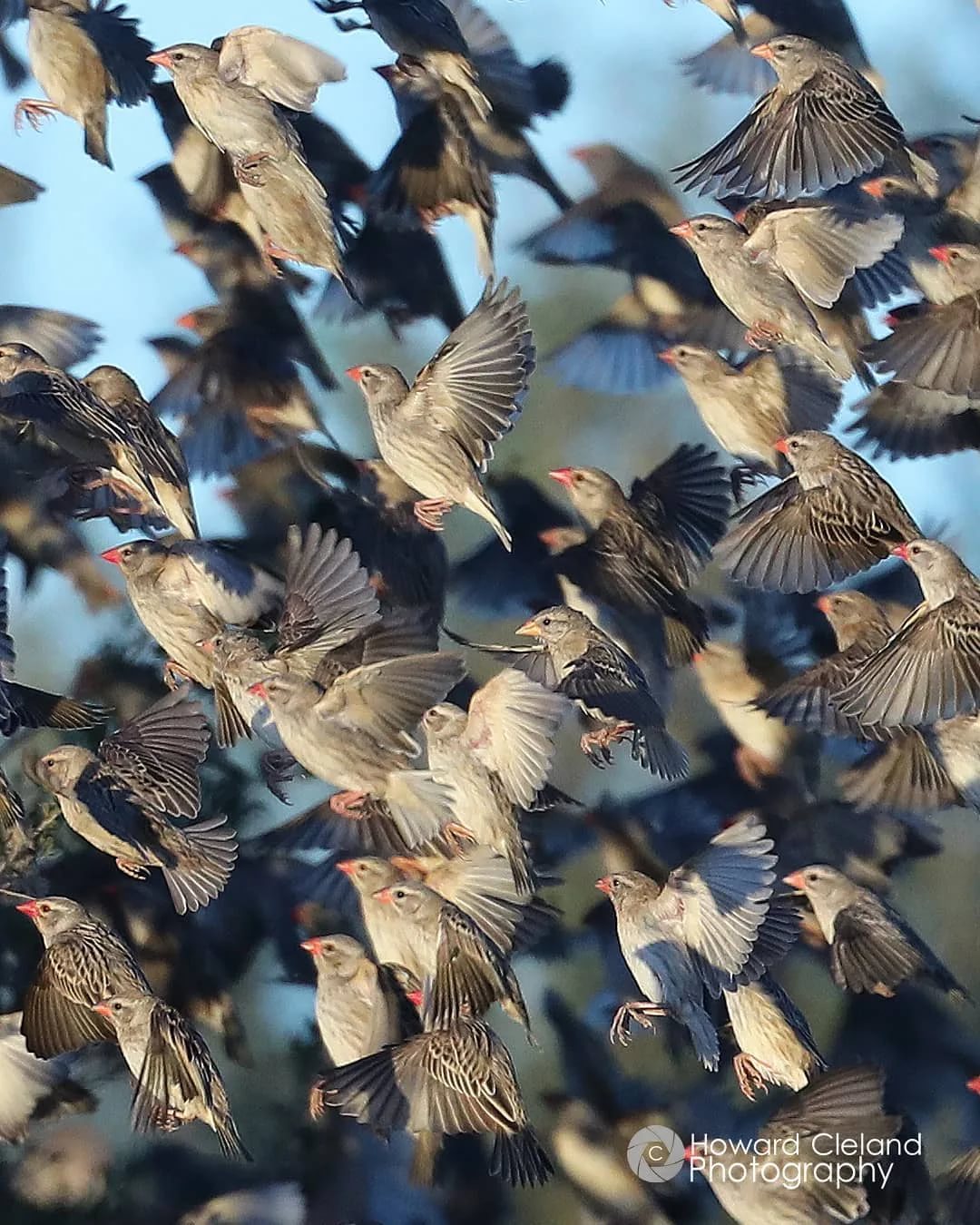 Суматоха - беспорядочная, беспокойная беготня, торопливость в действиях.
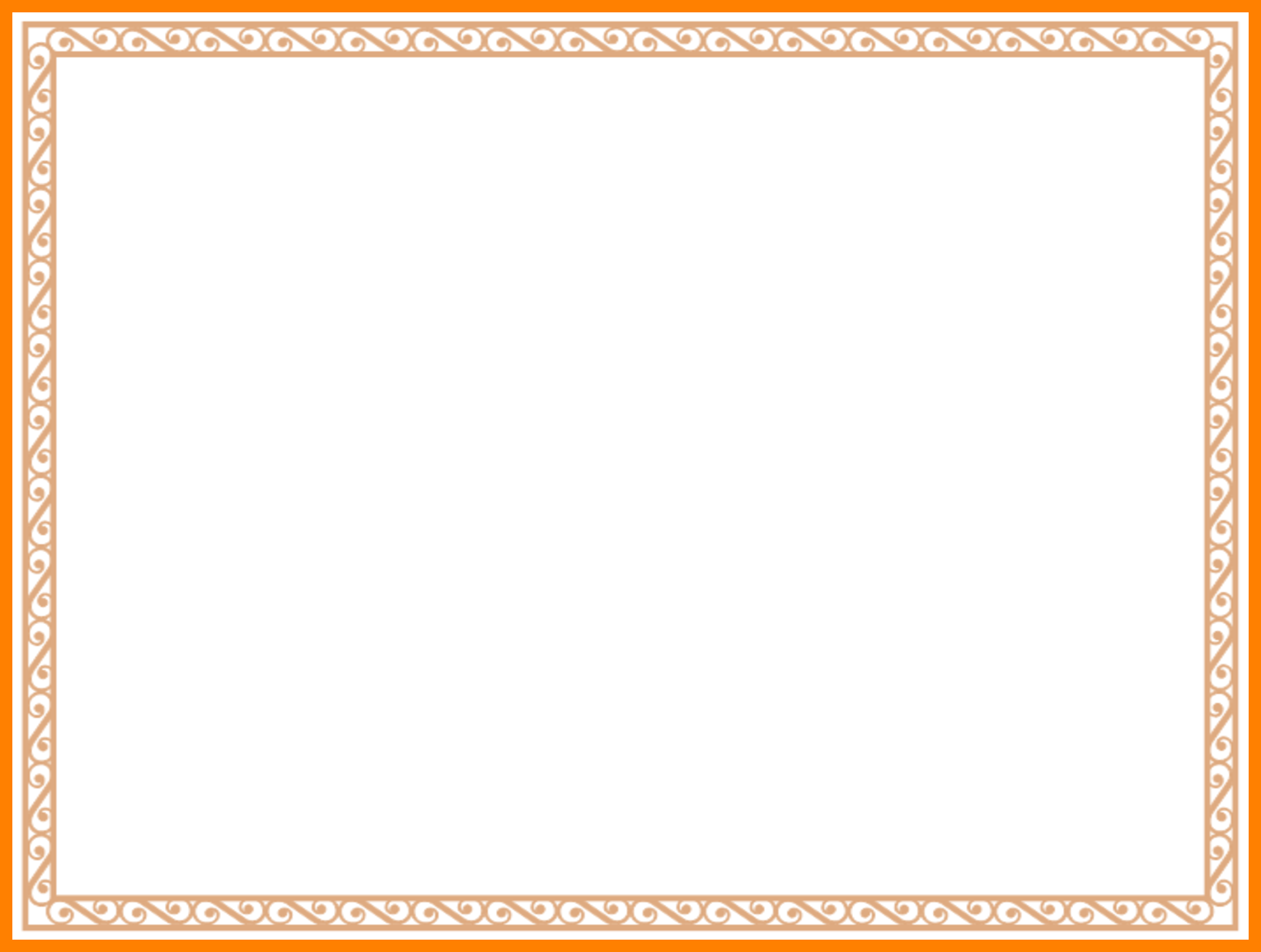 На старой липе во двореБольшое оживление.Повесил кто-то на зареТакое объявление:«Открыта школа для птенцов!Занятия — с пяти часов.Здесь можно даже летомУчиться всем предметам!»
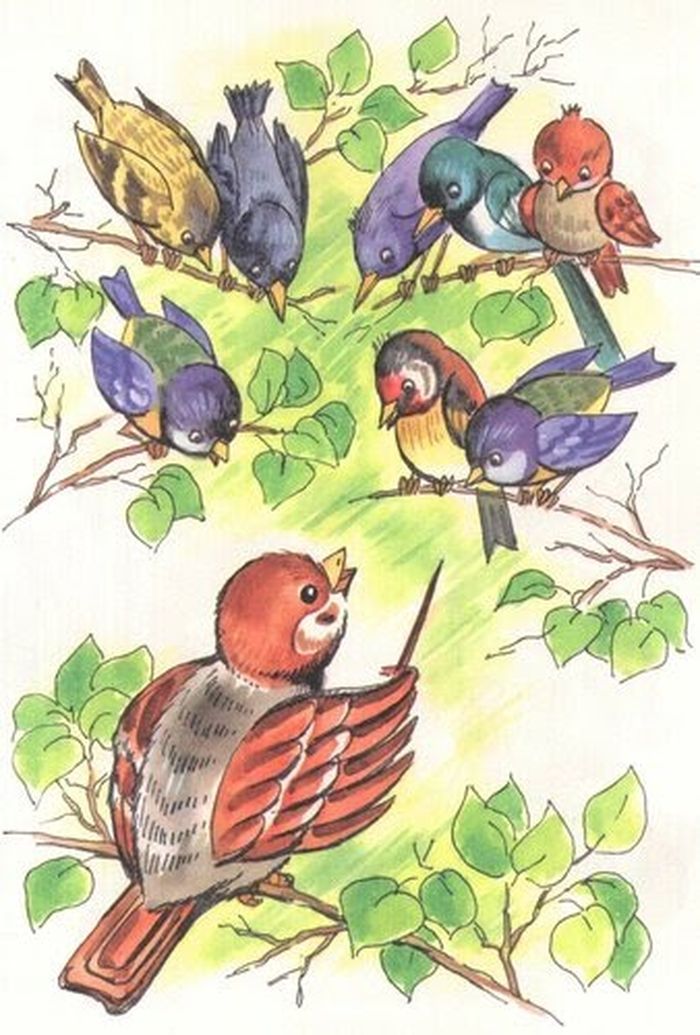 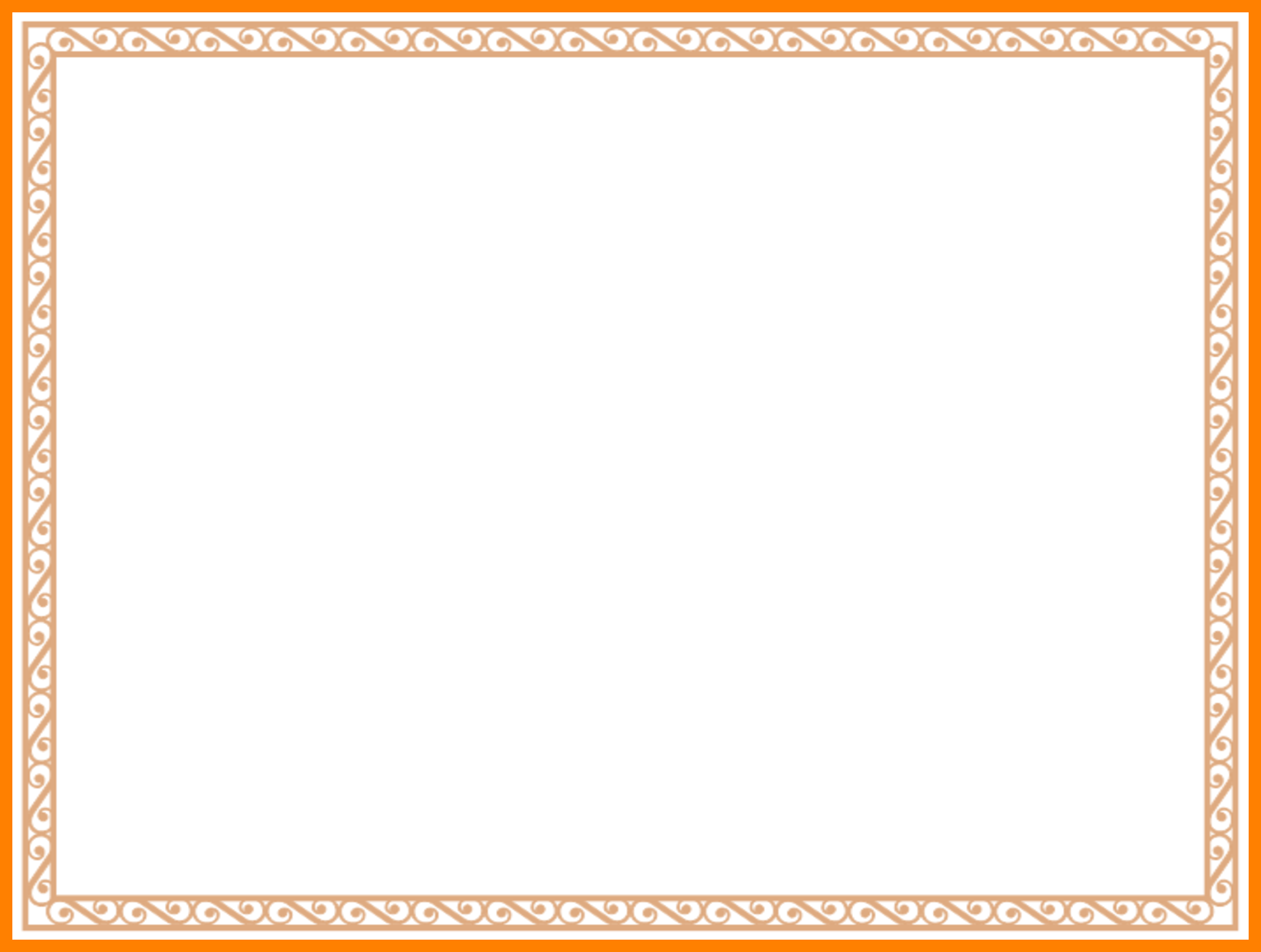 И ровно в пять часов утраСлетелась птичья детвора:Воробушки, галчата,Чижи,Стрижи,Щеглята,Сороки, воронята,Синицы и скворцы.
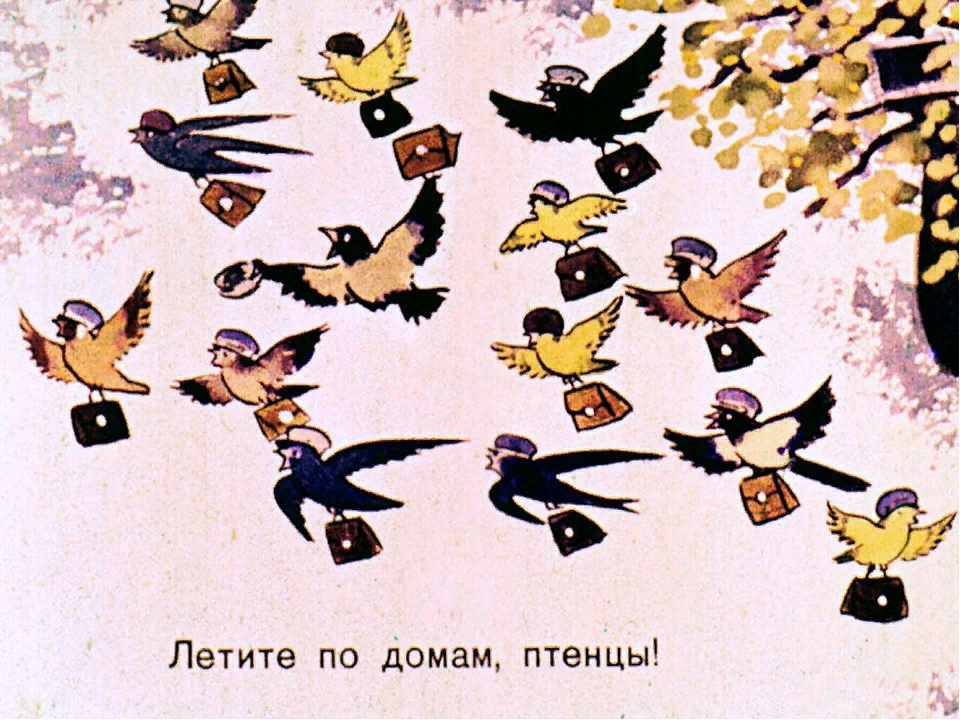 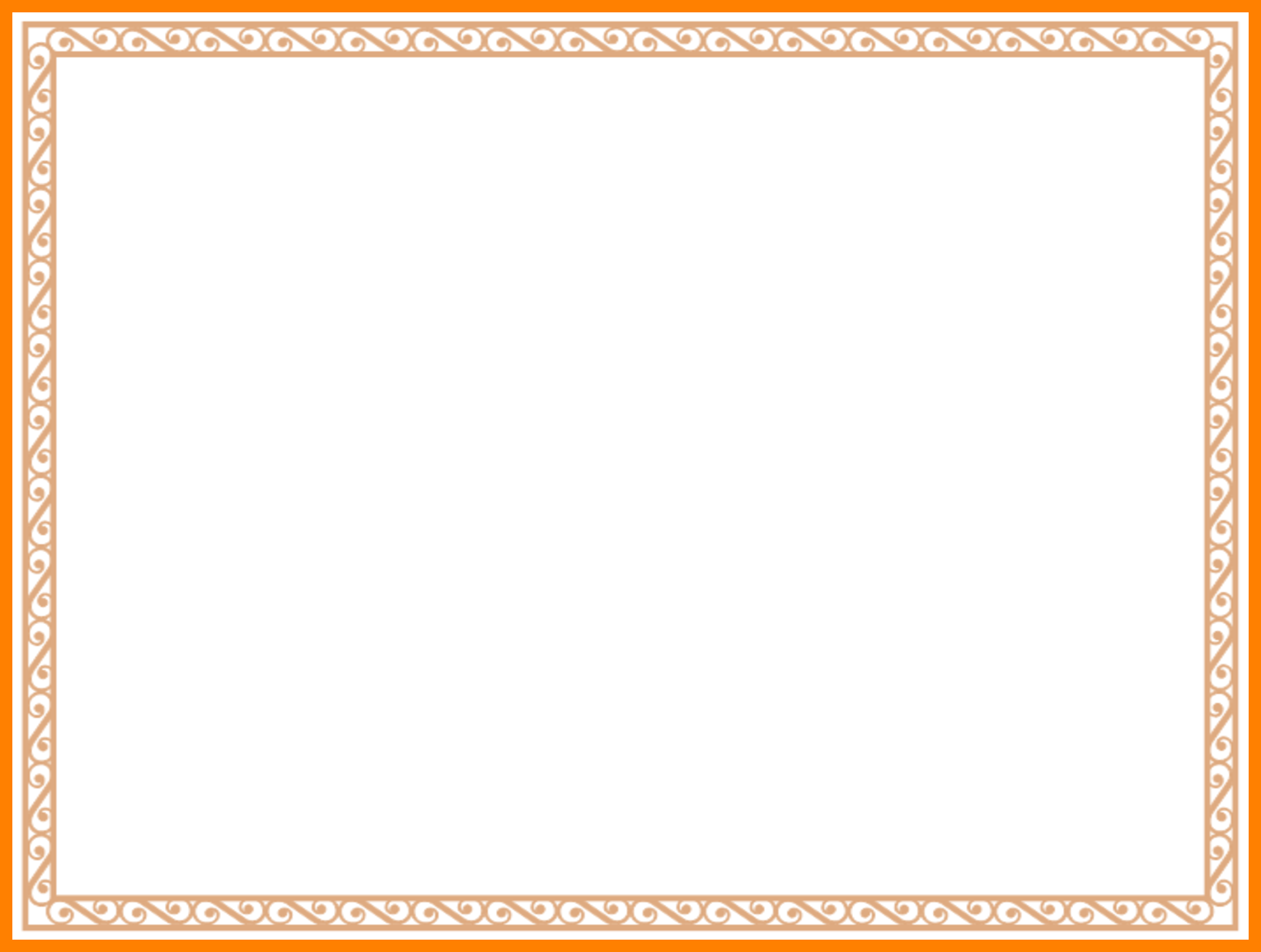 Щебечут и смеются,Пищат, галдят, клюются,Толкаются, дерутся…Что сделаешь —Птенцы!
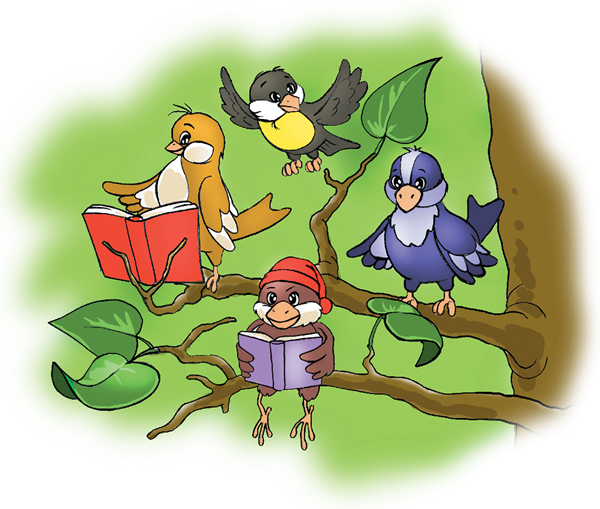 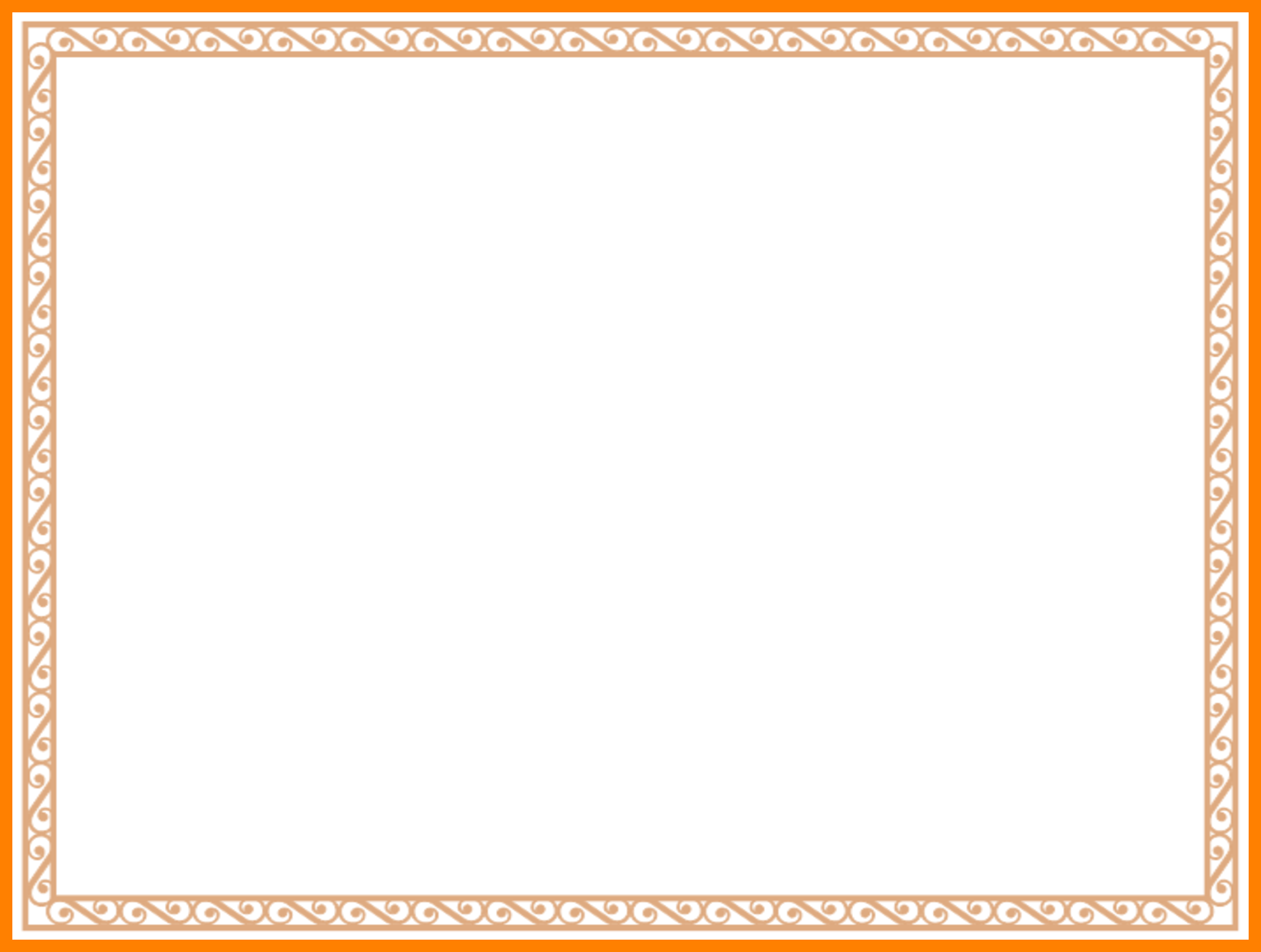 Но вот влетел учитель в класс,И суматоха улеглась.Сидит смирнее голубейНа ветках молодежь.Учитель — Старый Воробей,Его не проведешь!Он справедлив, но очень строг.— Итак, друзья, начнем урок!
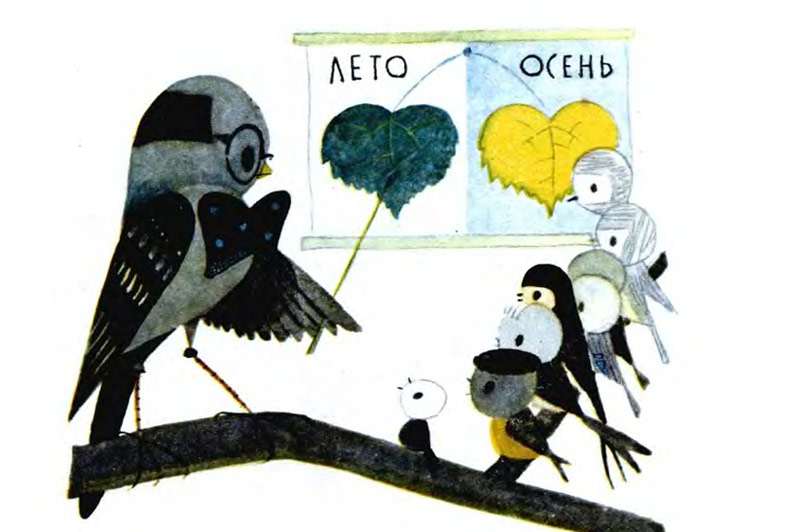 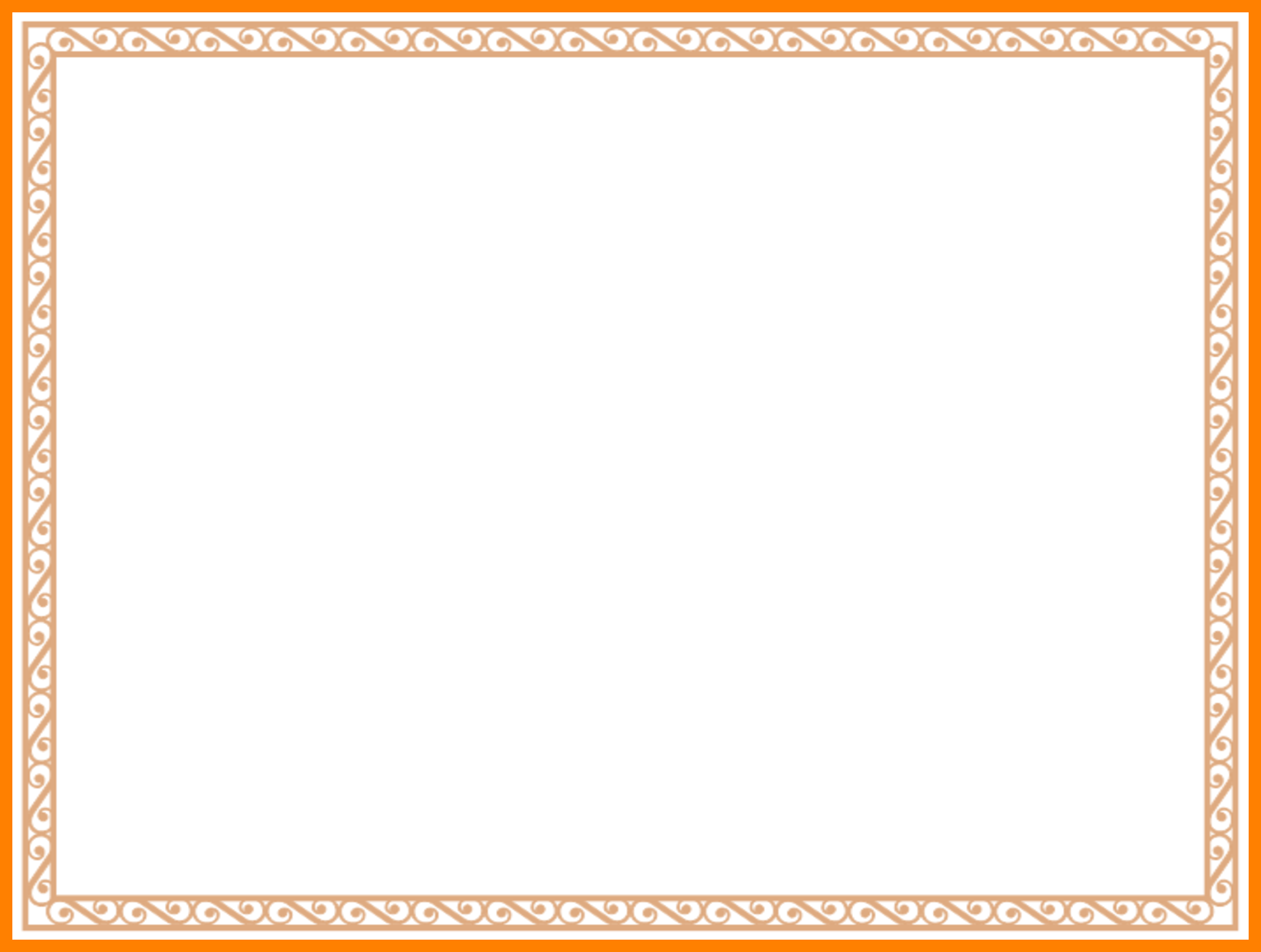 У насПо расписаниюСейчасЧистописание. —Воробушки и галочкиСидят, выводят палочки…—
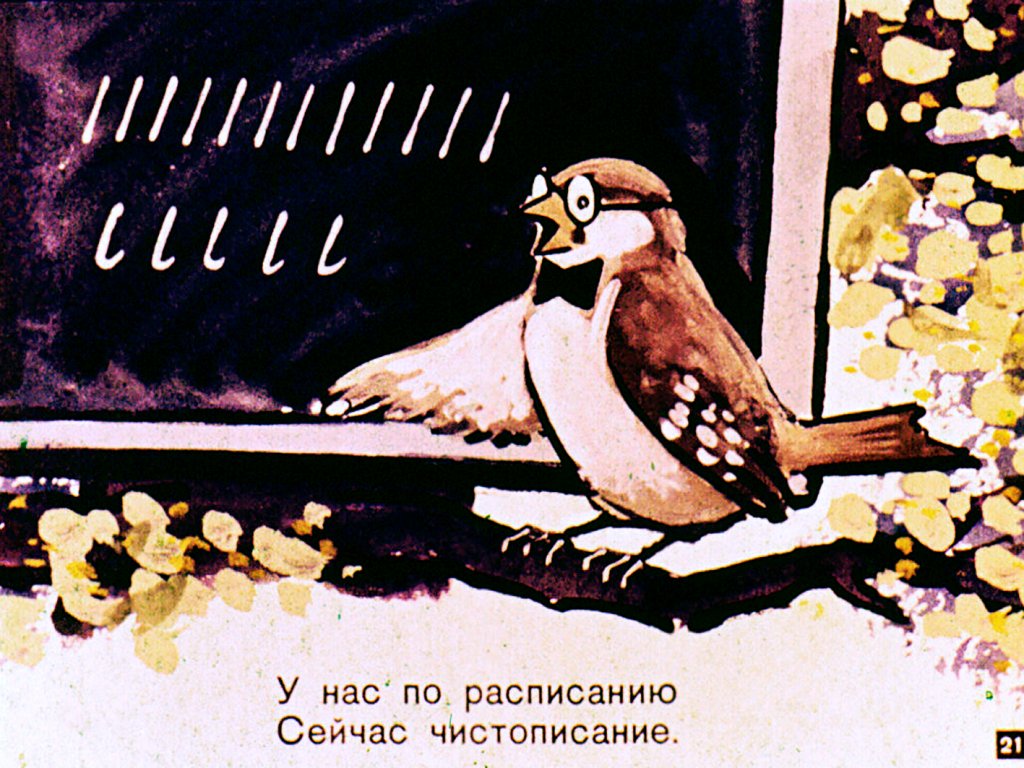 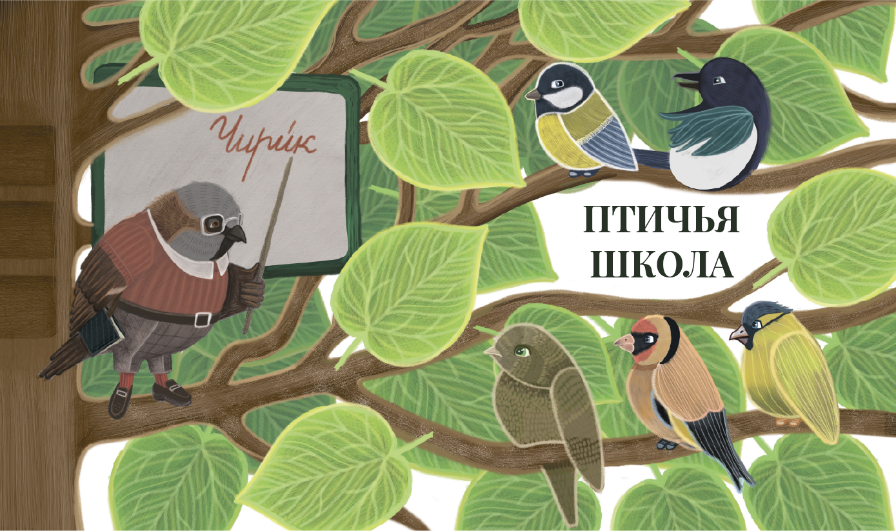 Второй урок — родной язык.Запомним: пишется «чирик»,А произносится «чивик»Или «чилик», кто как привык!
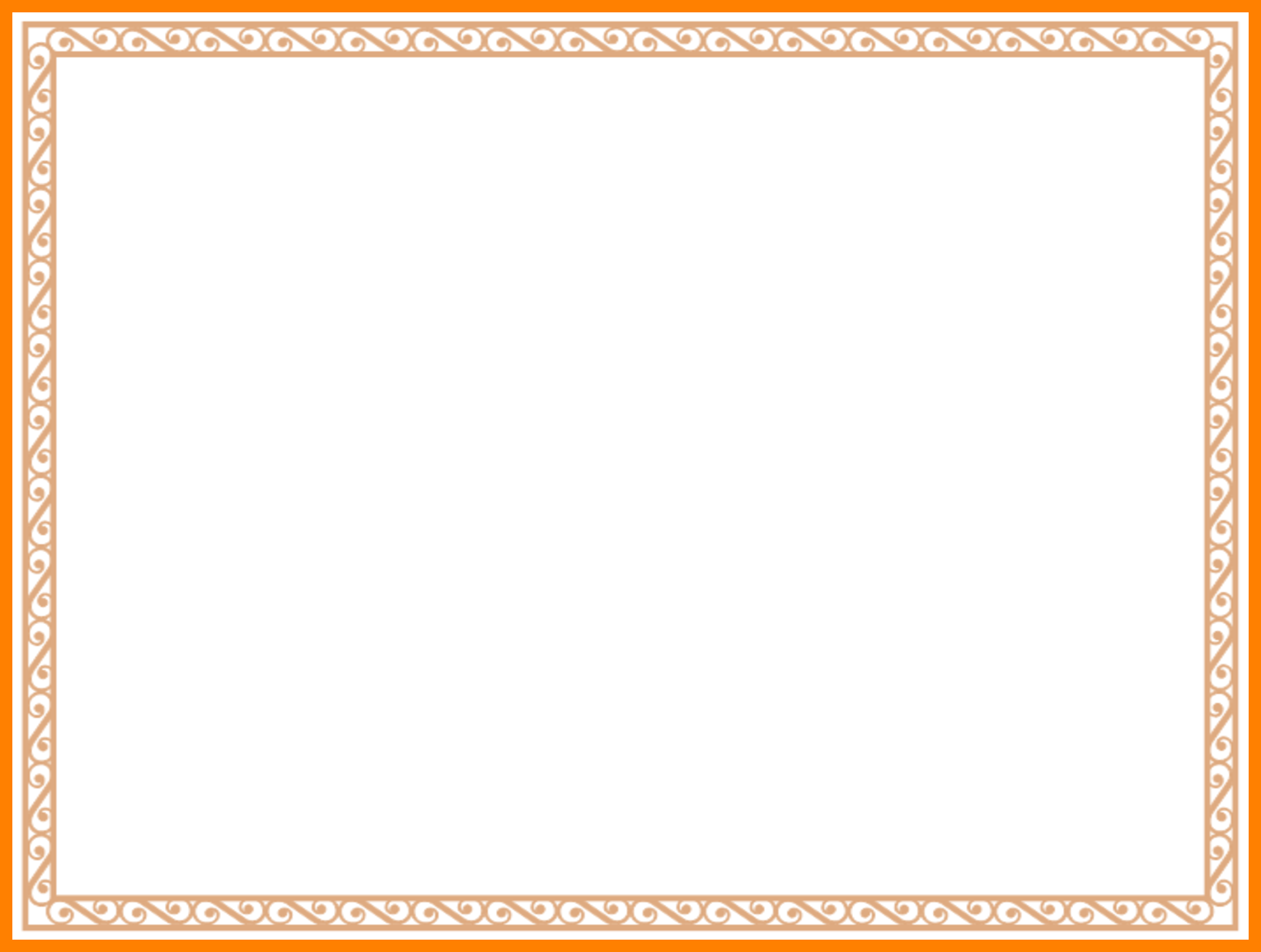 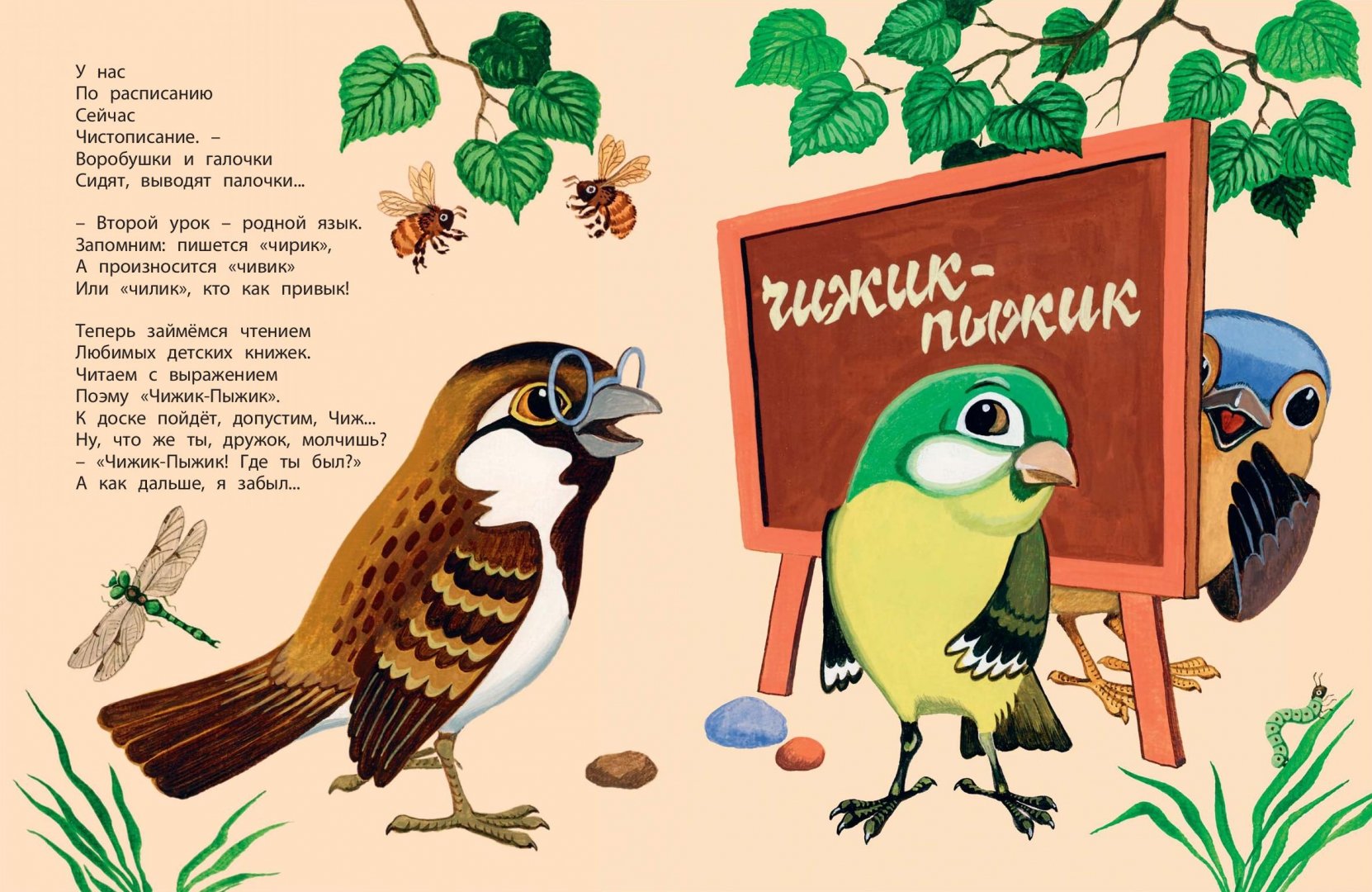 Теперь займемся чтениемЛюбимых детских книжек.Читаем с выражениемПоэму «Чижик-Пыжик».

К доске пойдет, допустим, Чиж…Ну, что же ты, дружок, молчишь?— «Чижик-Пыжик! Где ты был?»А как дальше, я забыл…
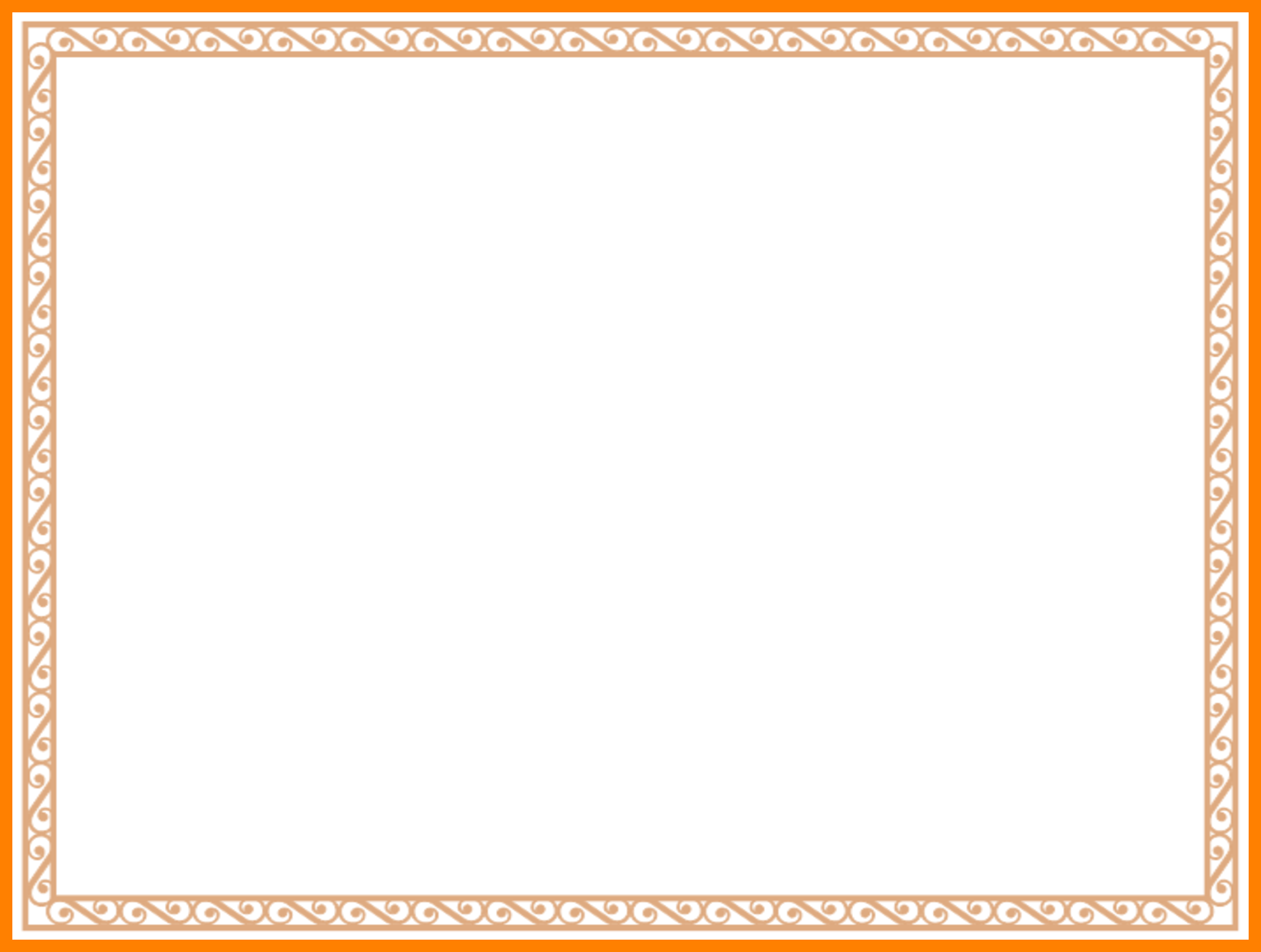 Но тут звонок раздался.— Попрыгайте пока.А кто проголодался,Заморит червячка! —
Теперь естествознание.Запишем два задания:«Где собирают крошки»И «Как спастись от кошки».
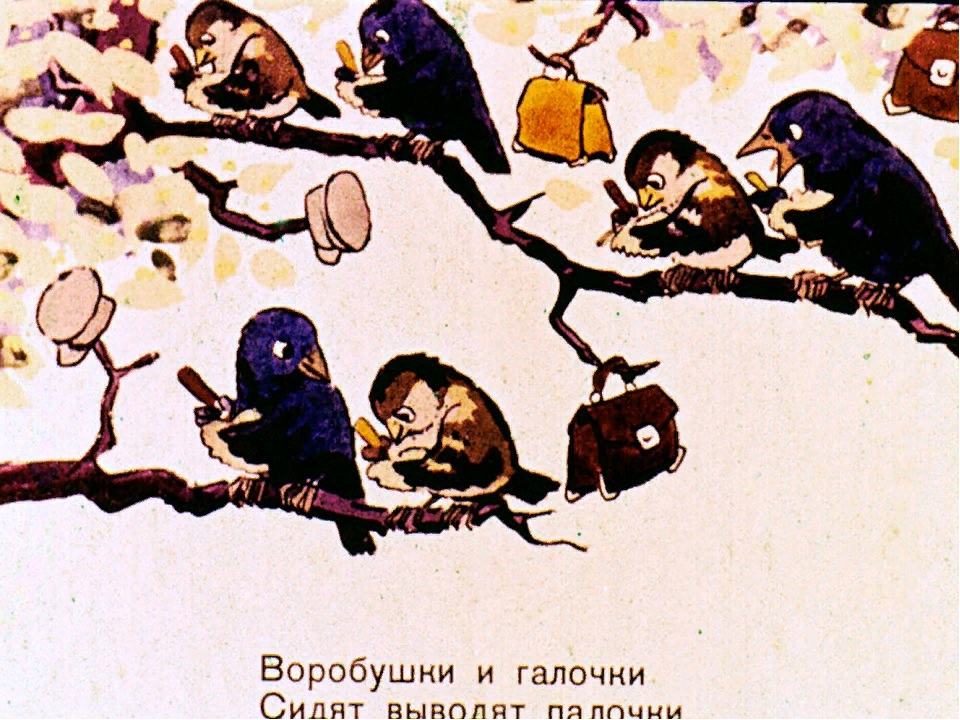 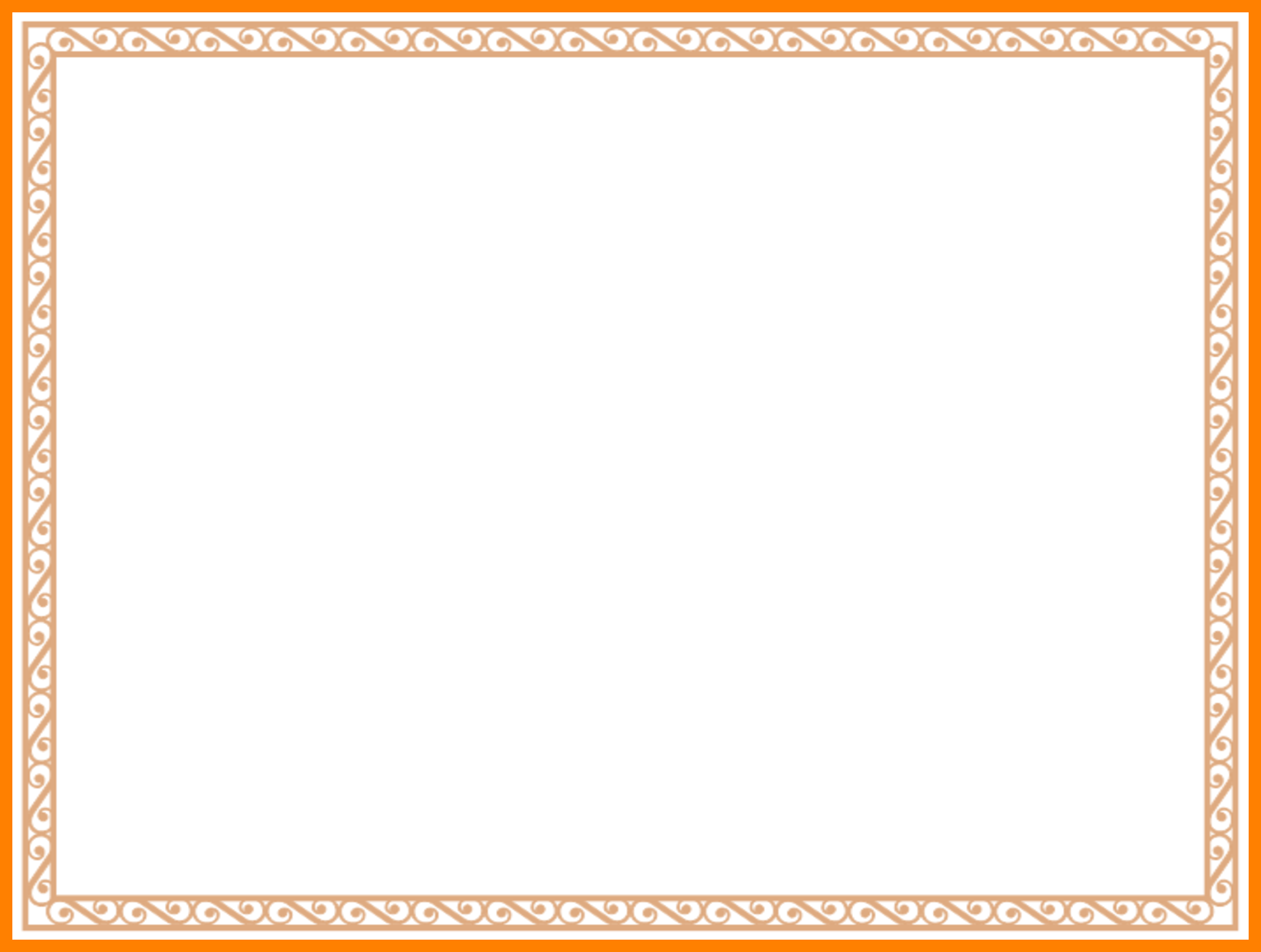 А вот на этой веткеПроставлены отметки.У всех пятерки.Молодцы!Летите по домам, птенцы!
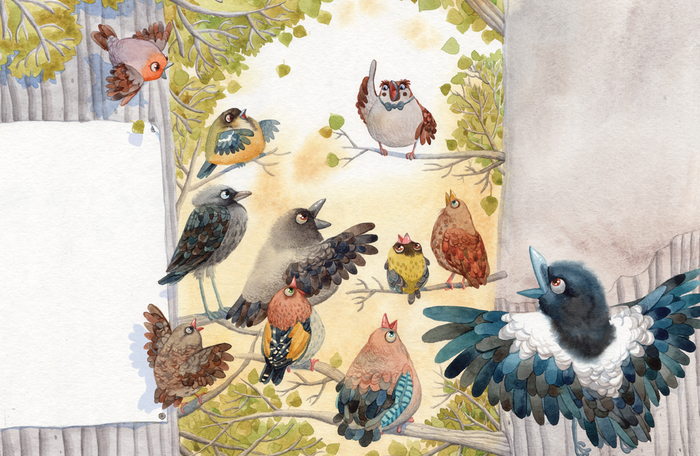 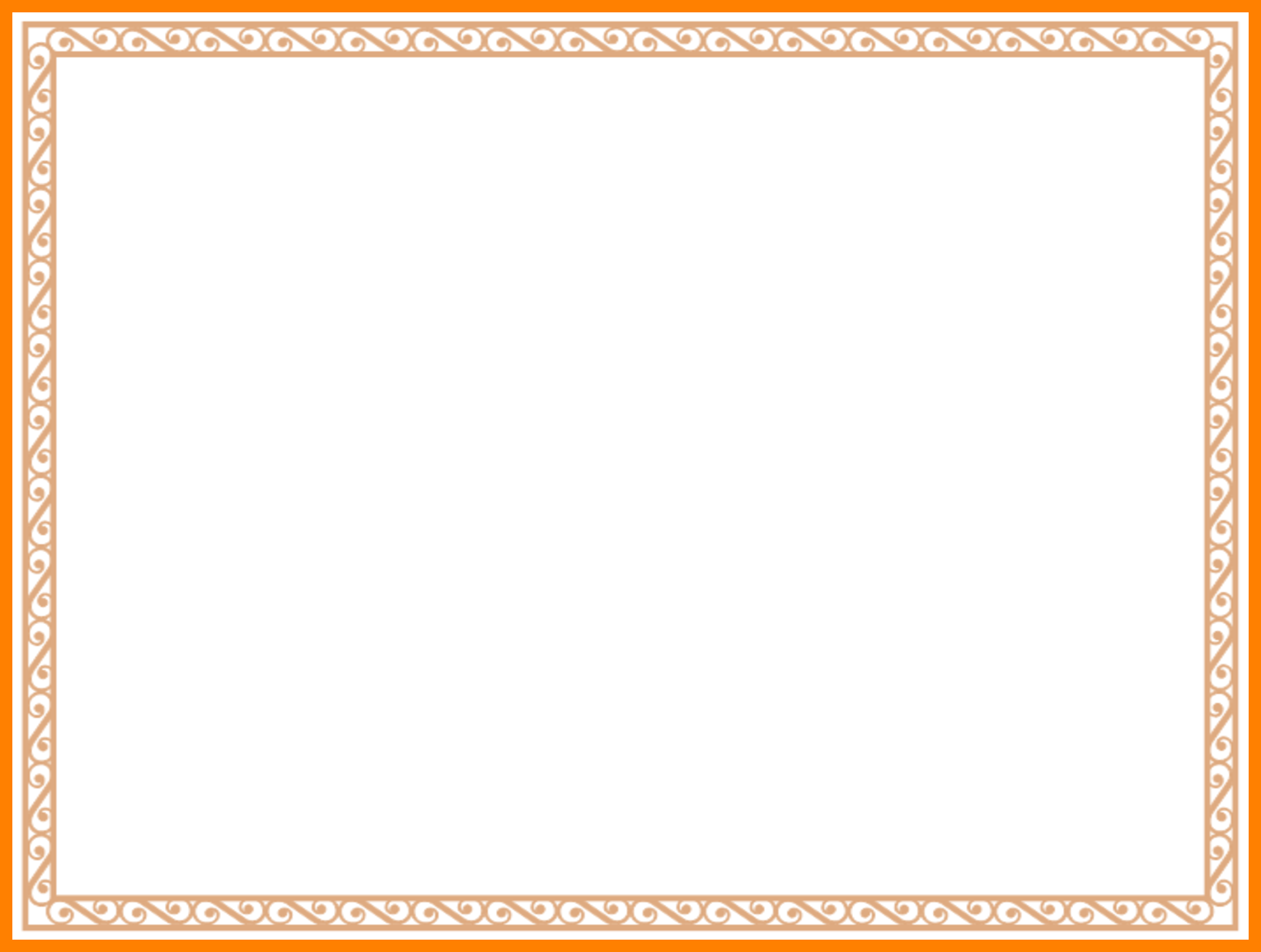 Во сколько начинаются занятия в школе?


Какие птицы пришли учиться в школе?



Какие оценки получили птицы?
Занятия -  с пяти часов.
Воробушки, галчата, чижи, стрижи,щеглята,сороки, воронята, синицы и скворцы.
У всех пятерки.
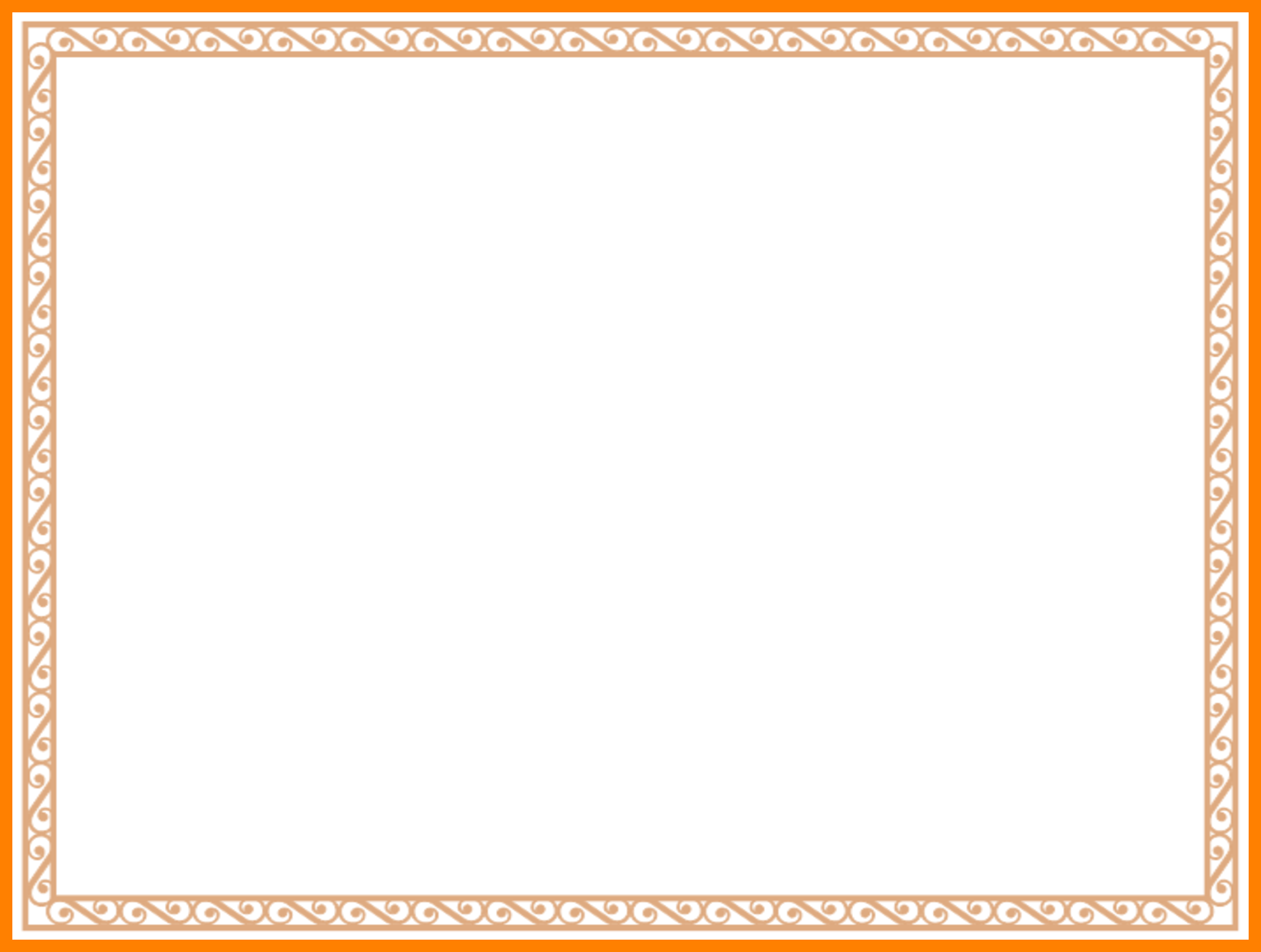 Какой был учитель?

Какой 1 урок по расписанию?

Какой 2 урок?

А после родного языка какой урок?

А последний урок был какой?
Справедливый, строгий.
Чистописание
Родной язык.
Чтение.
Естествознание.
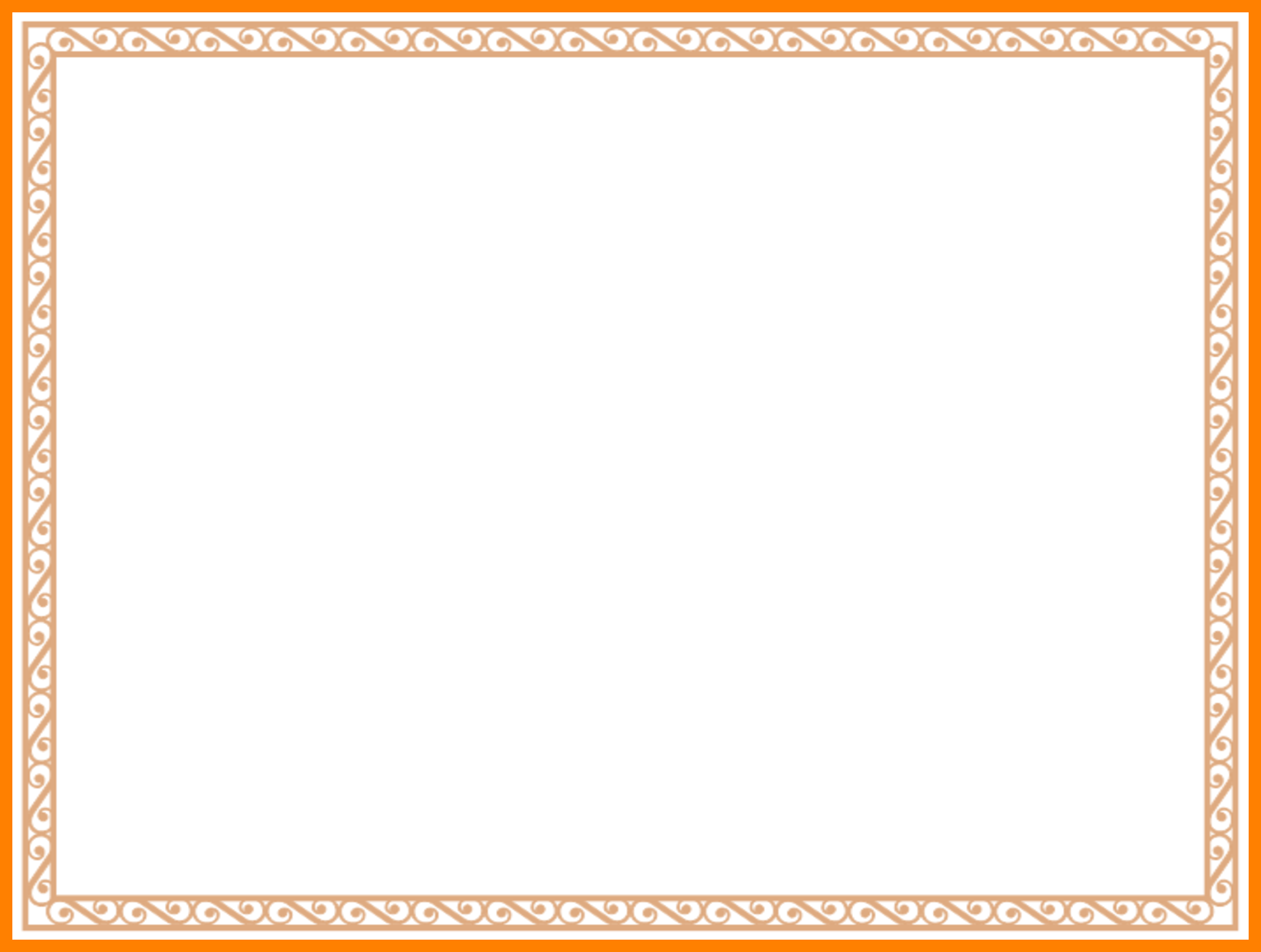 Подберите рифму к следующим словам.

птенец 

класс

доска
боец, лжец, чтец, образец, кузнец.
спас, каркас, таз, алмаз.
войска, тоска, невысока.
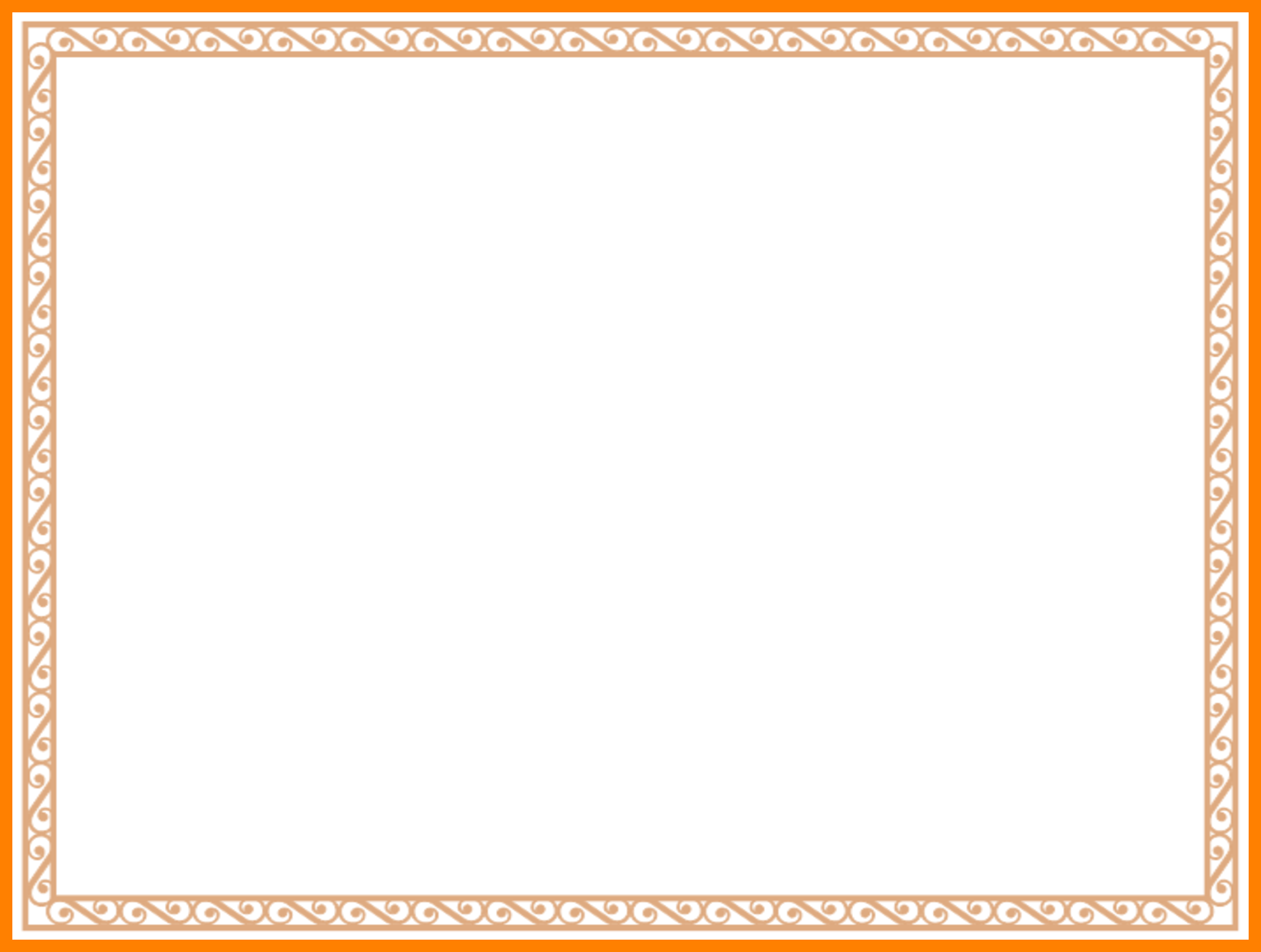 ДОМАШНЯЯ РАБОТА.
Подготовить пересказ произведения «Птичья школа» Б.Заходера. Ответить на вопросы по учебнику.
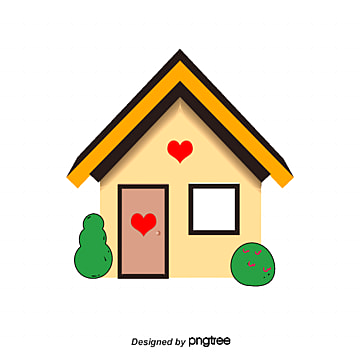 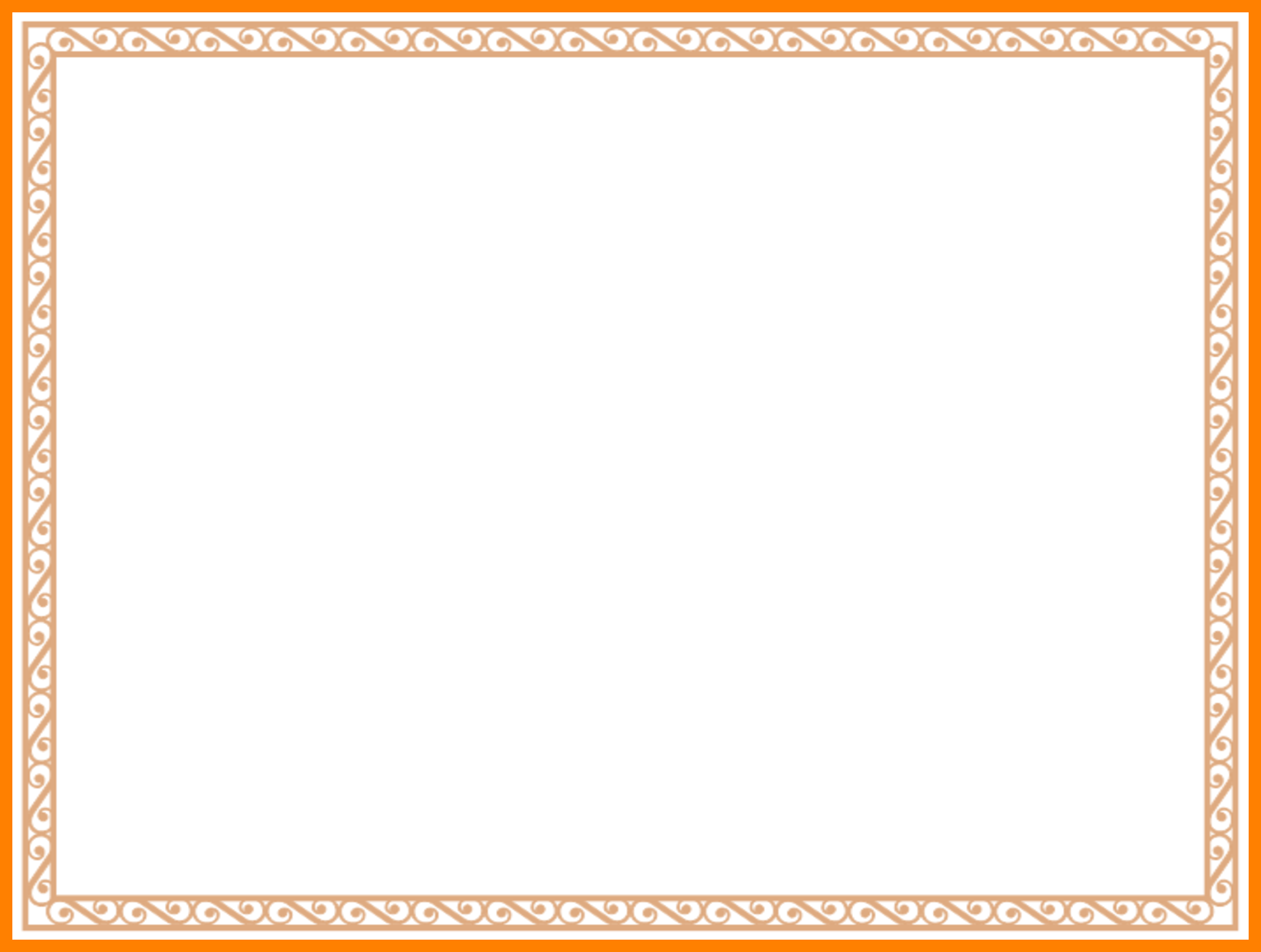 - Кто учит жизни птенцов?

- Какие уроки вы бы ещё порекомендовали для птичьей школы и почему?

- Представьте, что вы стали учеником птичьей школы. Какую птицу для подражания вы для себя выбрали?
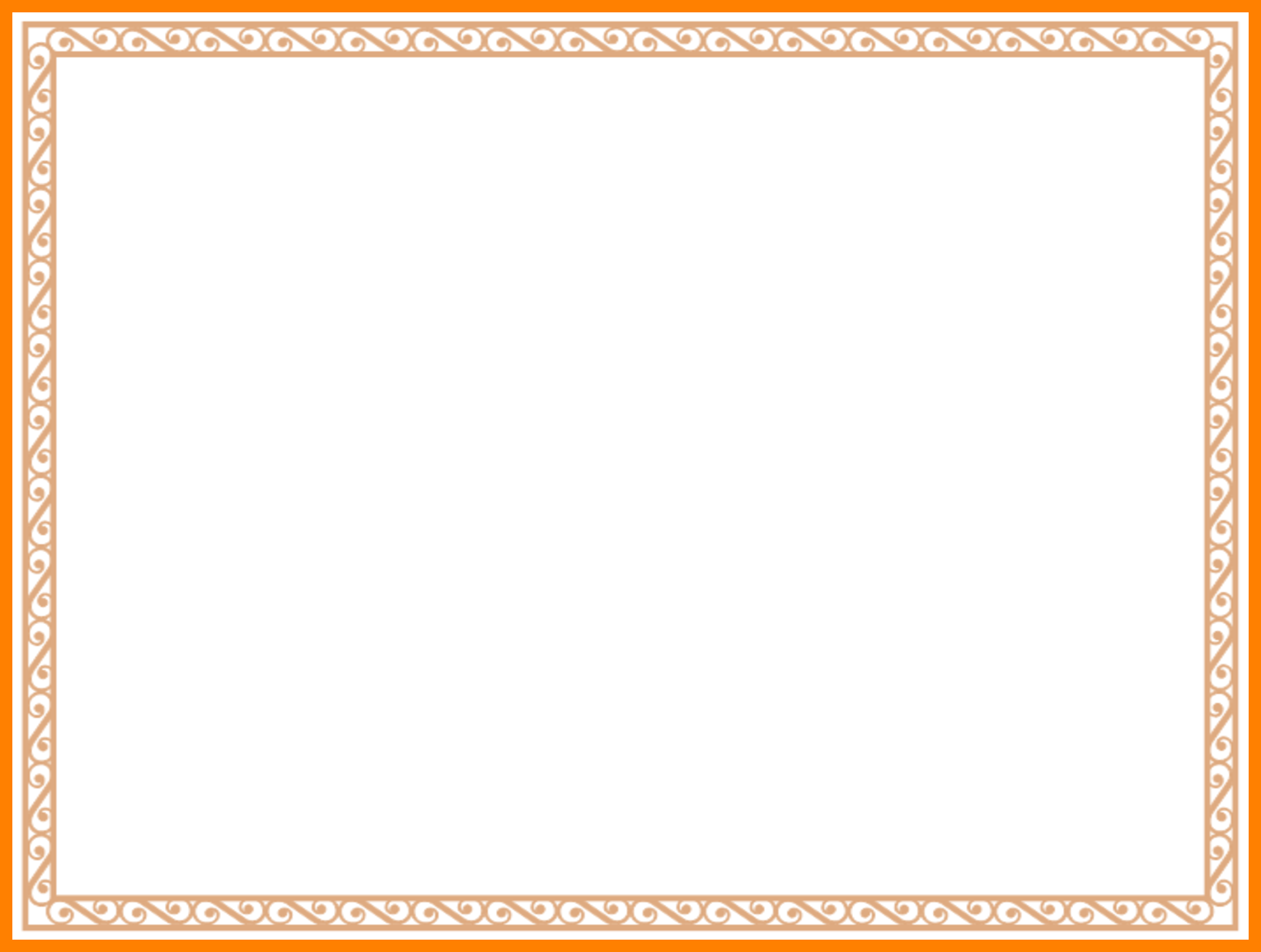 СПАСИБО ЗА УРОК!
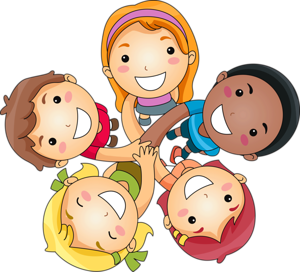